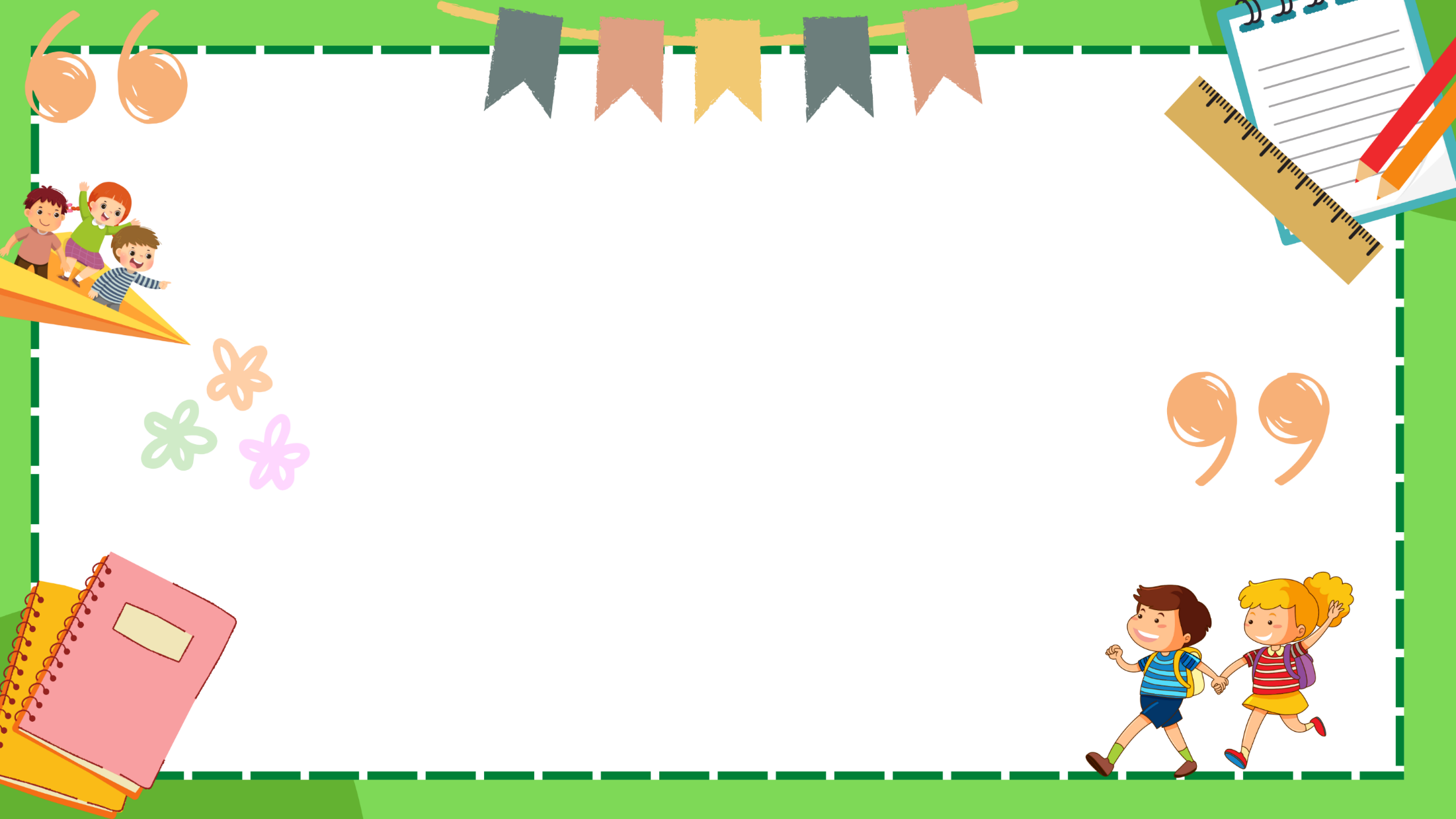 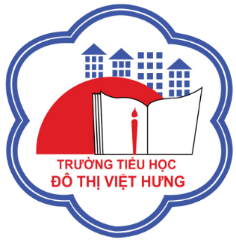 ỦY BAN NHÂN DÂN QUẬN LONG BIÊN
TRƯỜNG TIỂU HỌC ĐÔ THỊ VIỆT HƯNG
BÀI GIẢNG ĐIỆN TỬ
KHỐI 3
MÔN: CÔNG NGHỆ
ĐOÀN TÀU VUI VẺ
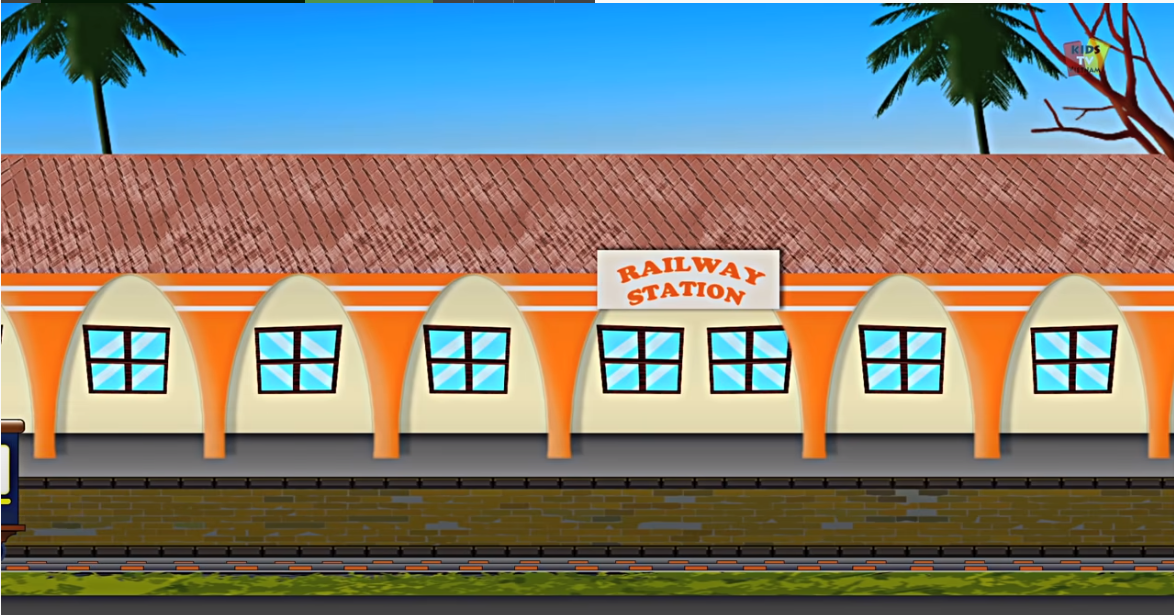 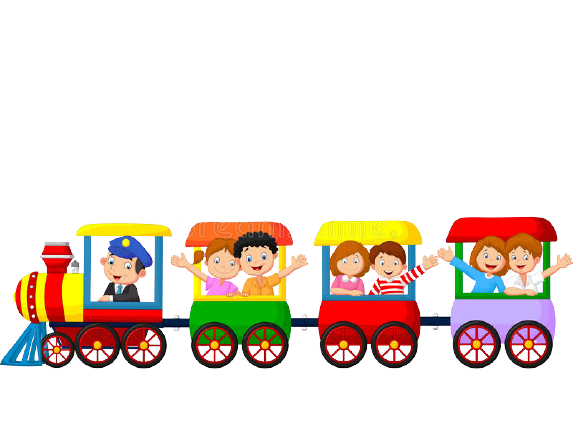 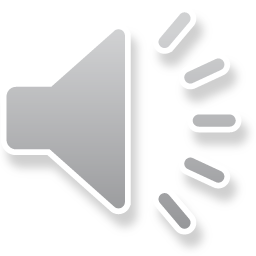 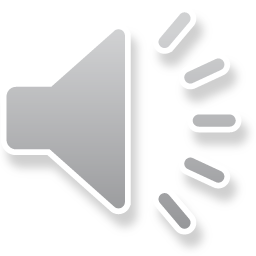 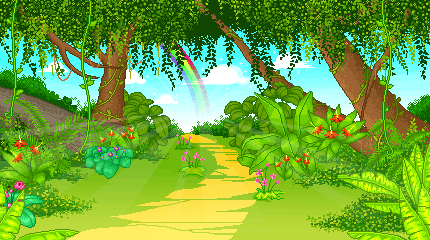 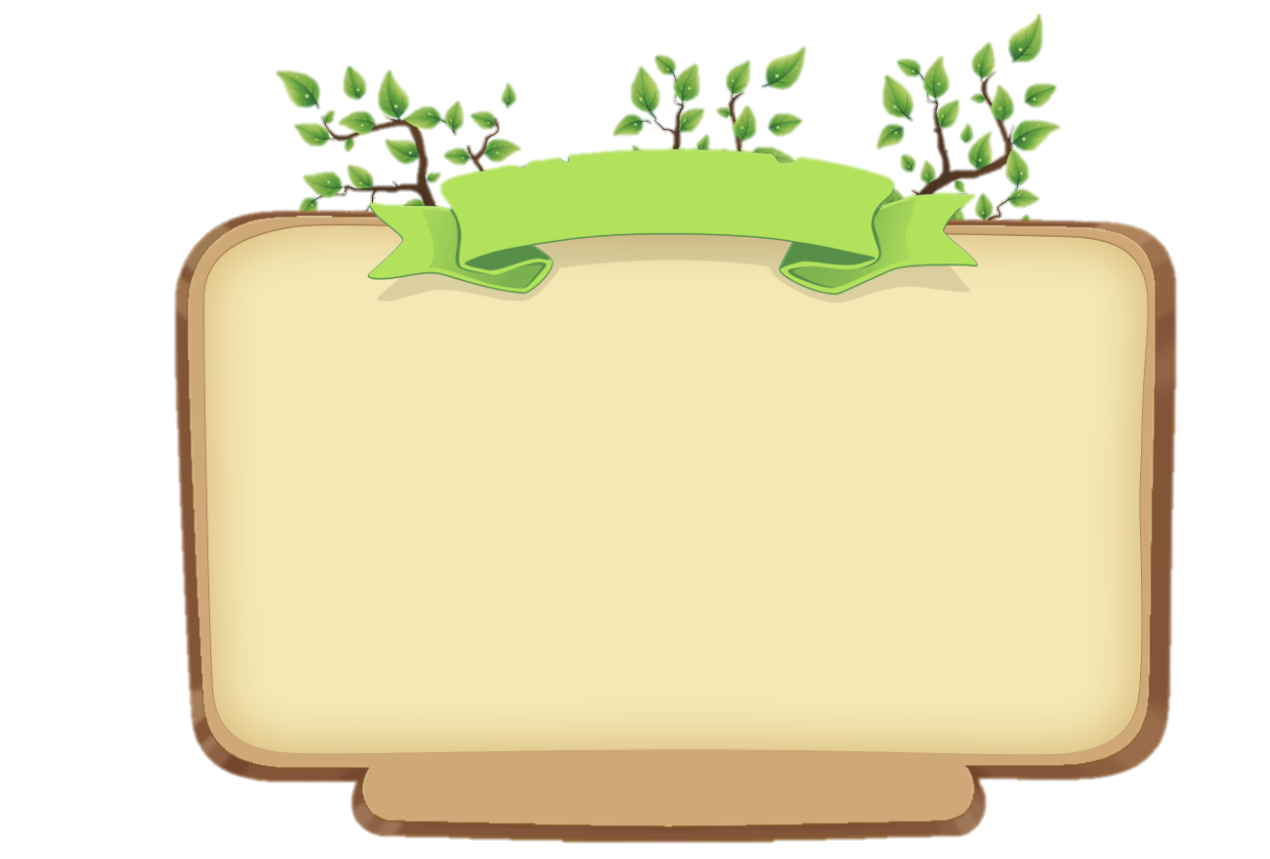 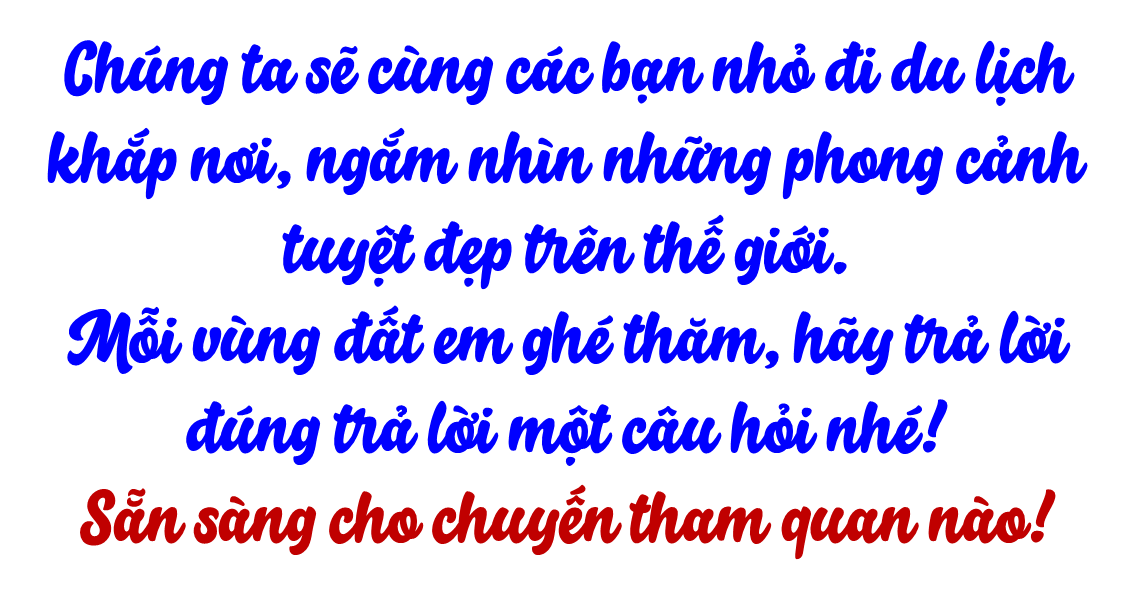 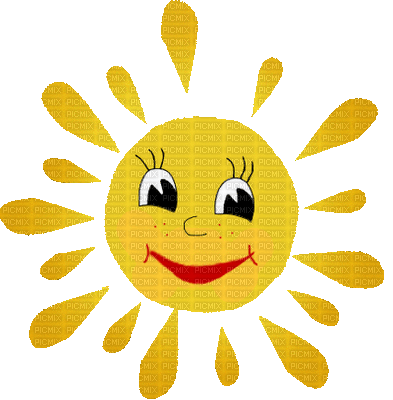 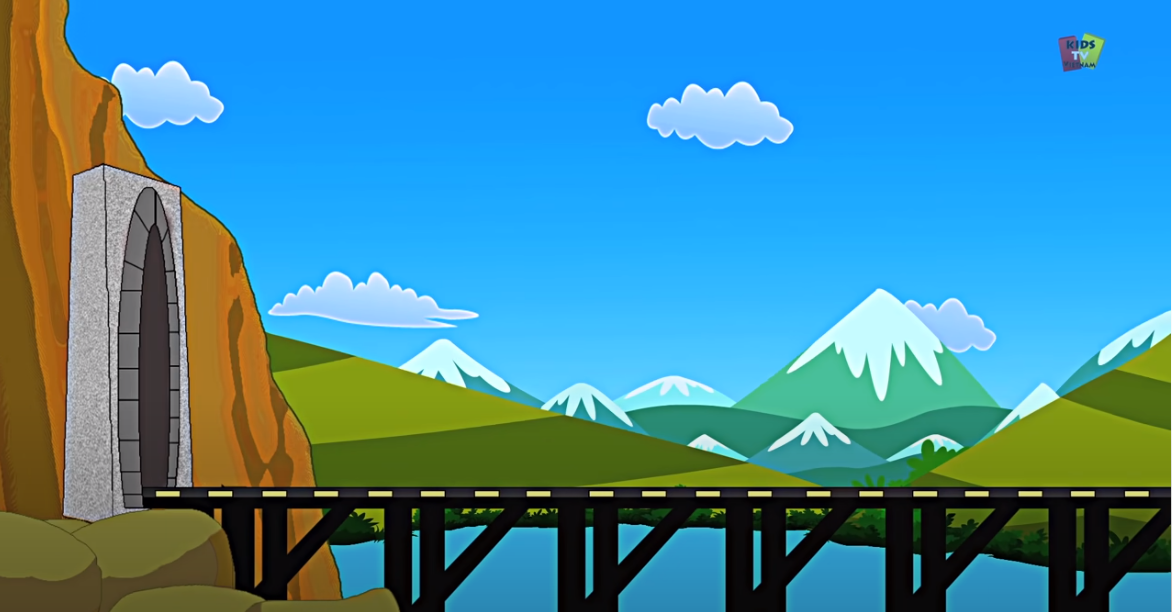 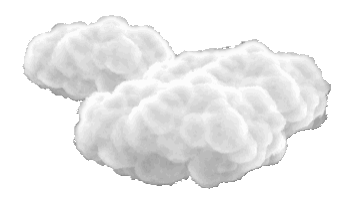 C.Biển báo cấm đi xe đạp
A. Biển báo cấm rẽ phải
B.Biển báo cấm rẽ trái
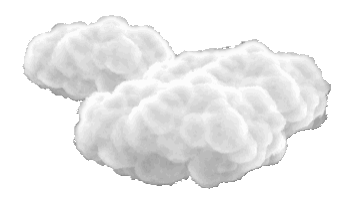 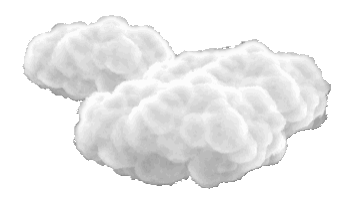 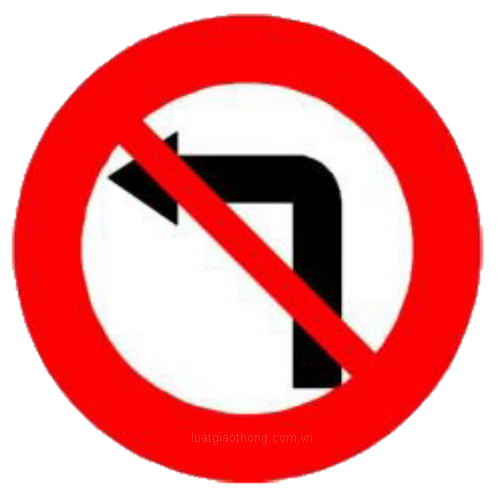 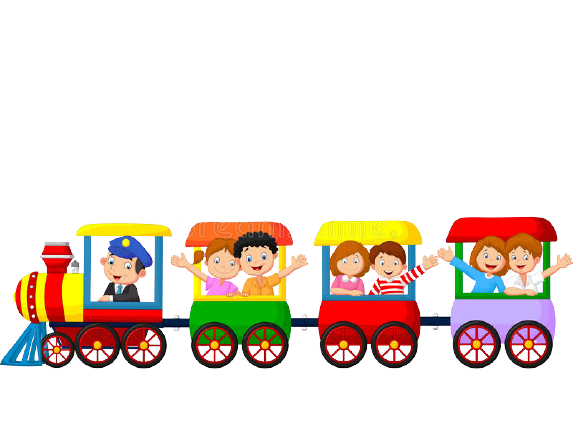 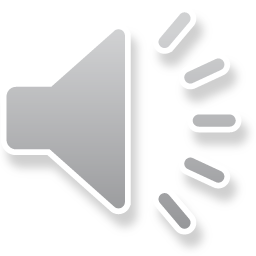 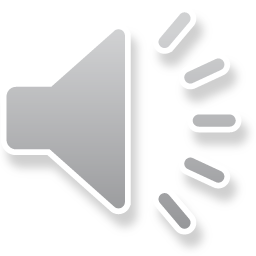 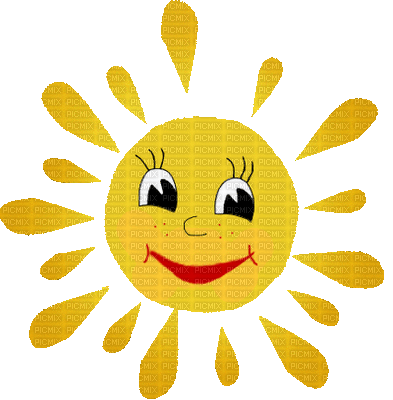 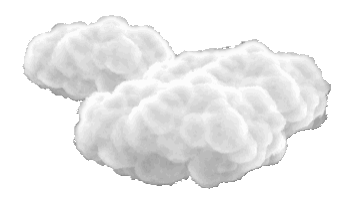 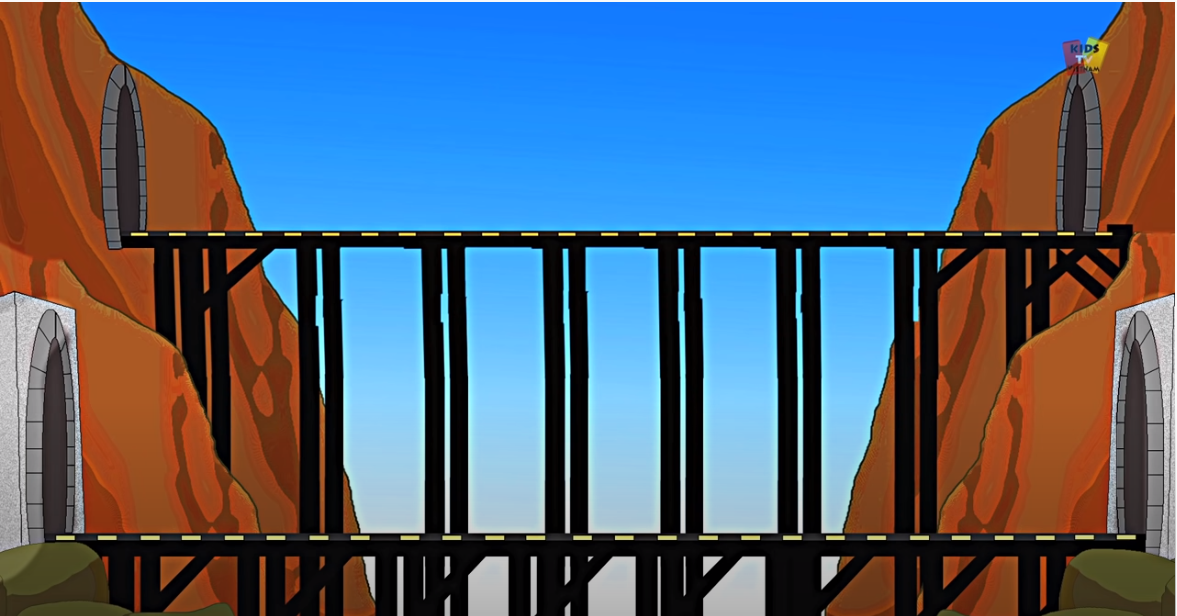 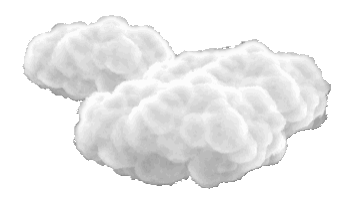 A.Biển báo chỉ dẫn cầu vượt qua đường cho người đi bộ
B.Biển báo chỉ dẫn bệnh  viện
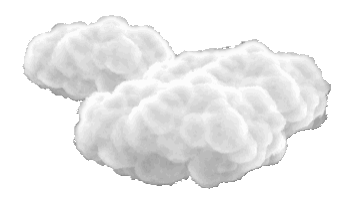 C.Biển báo đường dành cho người đi bộ
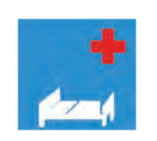 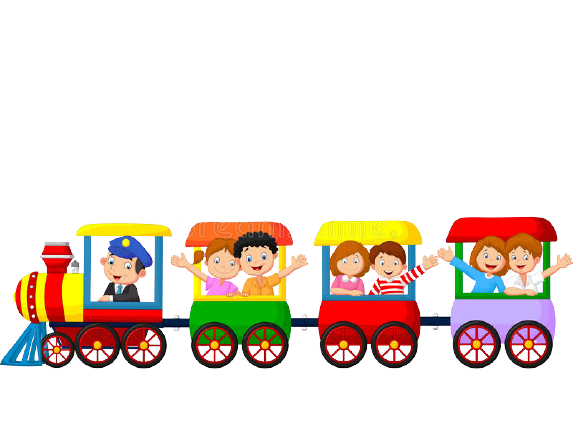 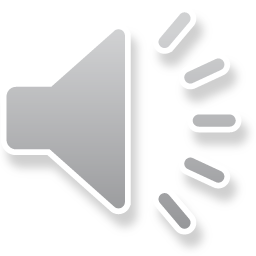 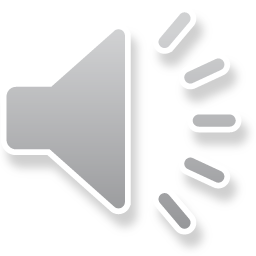 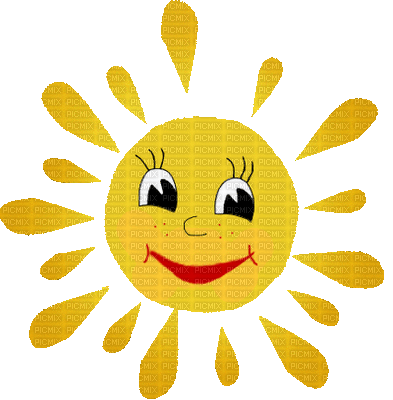 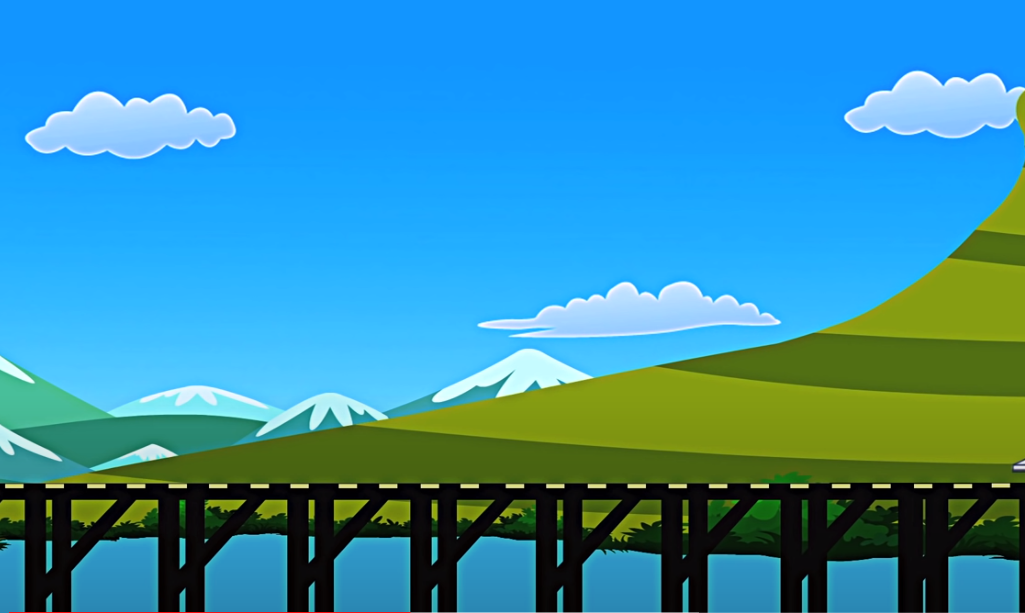 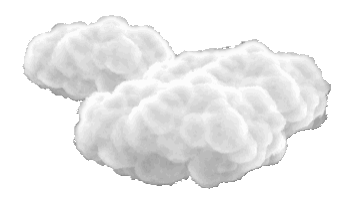 B. Biển báo cấm đi xe đạp
C. Biển báo nguy hiểm giao nhau có tín hiệu đèn
A. Biển báo cấm rẽ trái
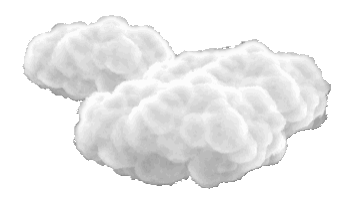 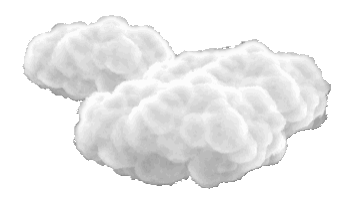 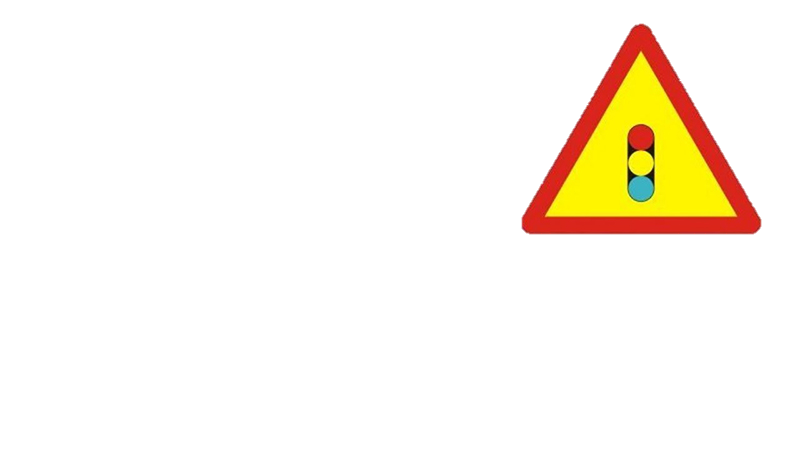 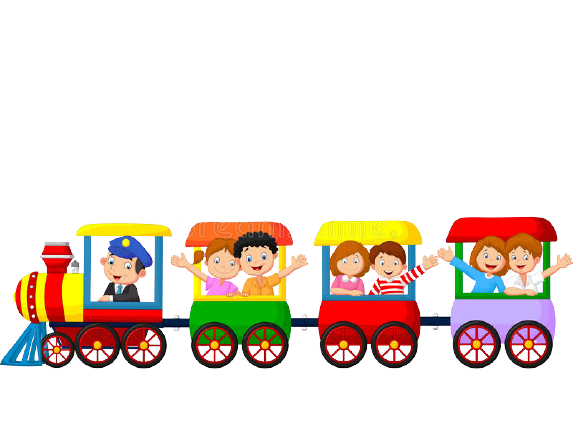 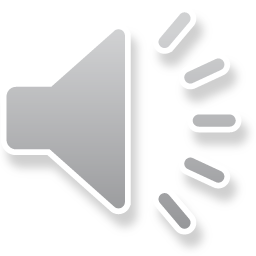 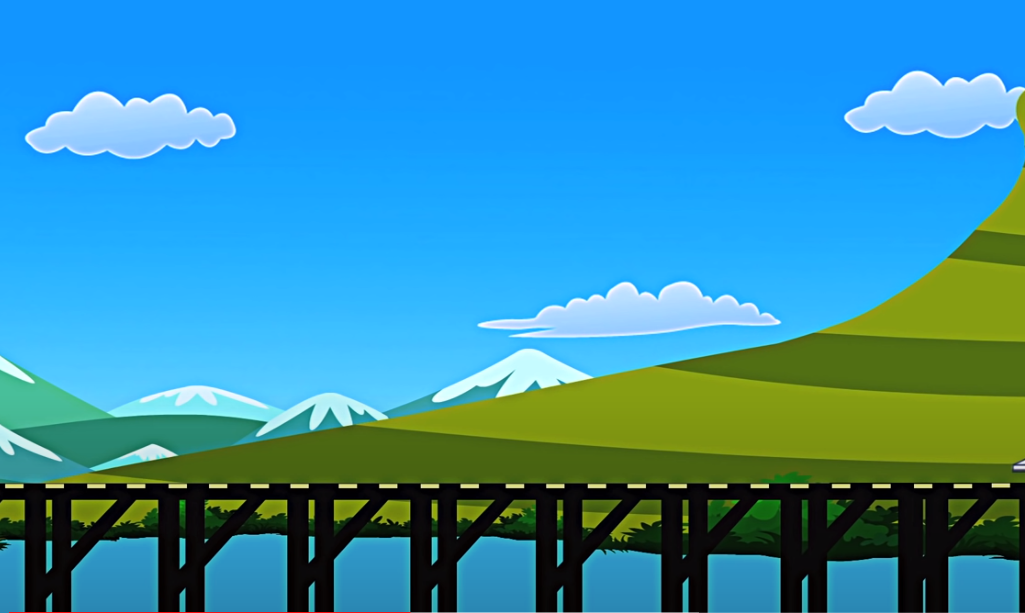 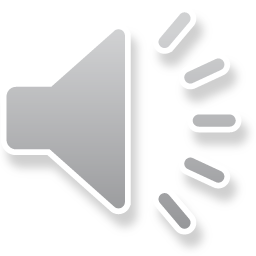 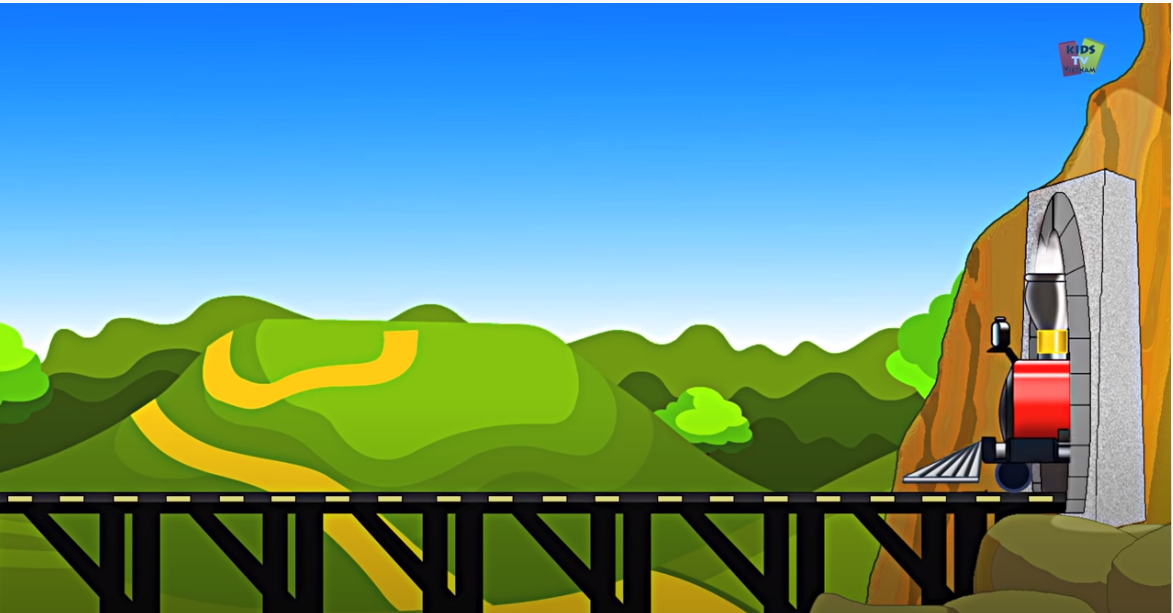 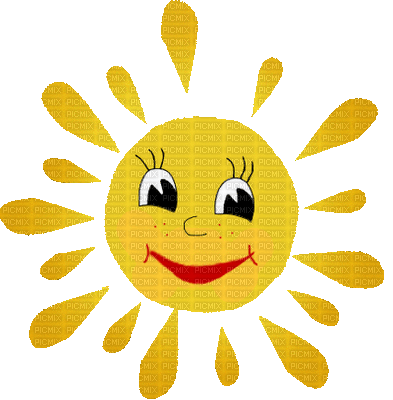 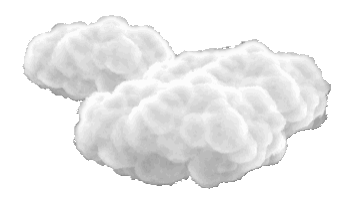 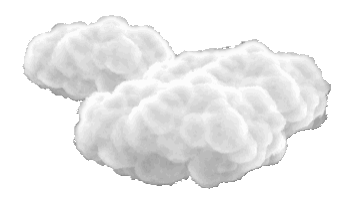 A. Biển báo người đi bộ dừng lại
C. Biển báo cấm người đi bộ
B. Biển báo đường dành cho người đi bộ
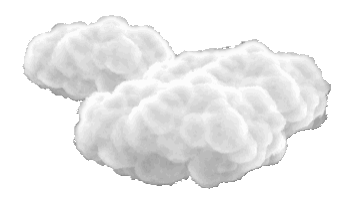 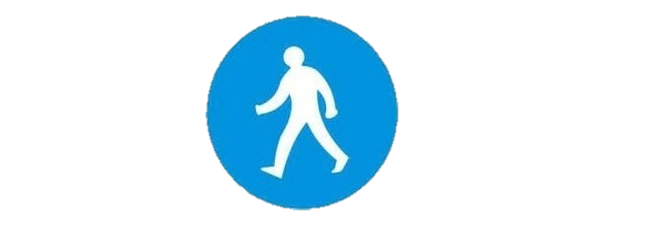 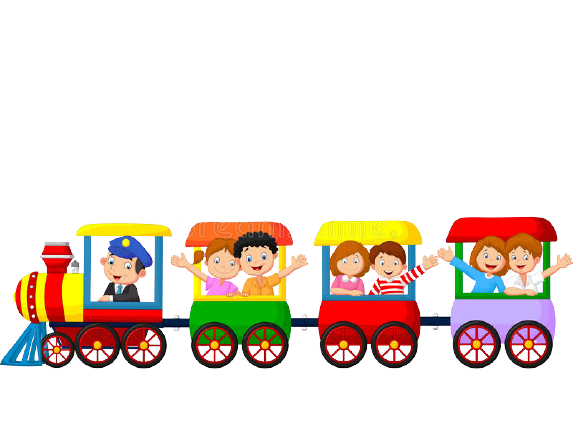 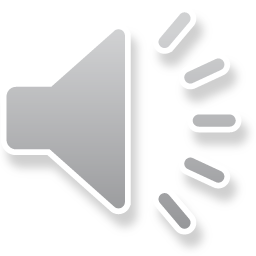 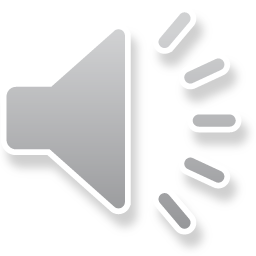 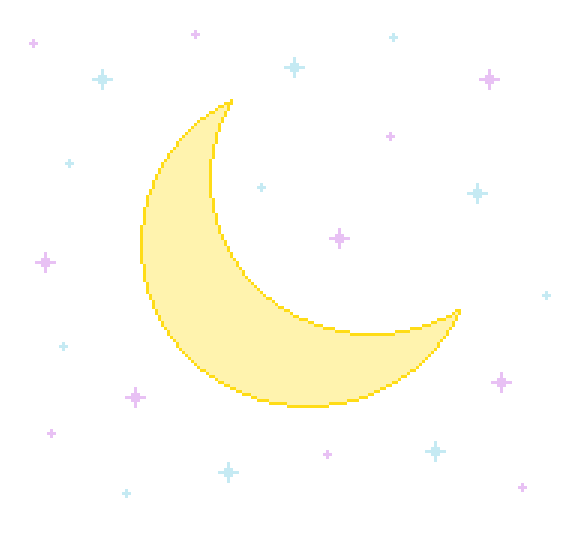 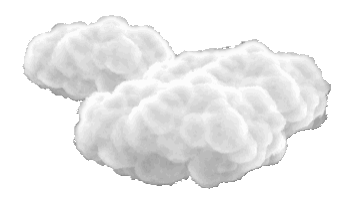 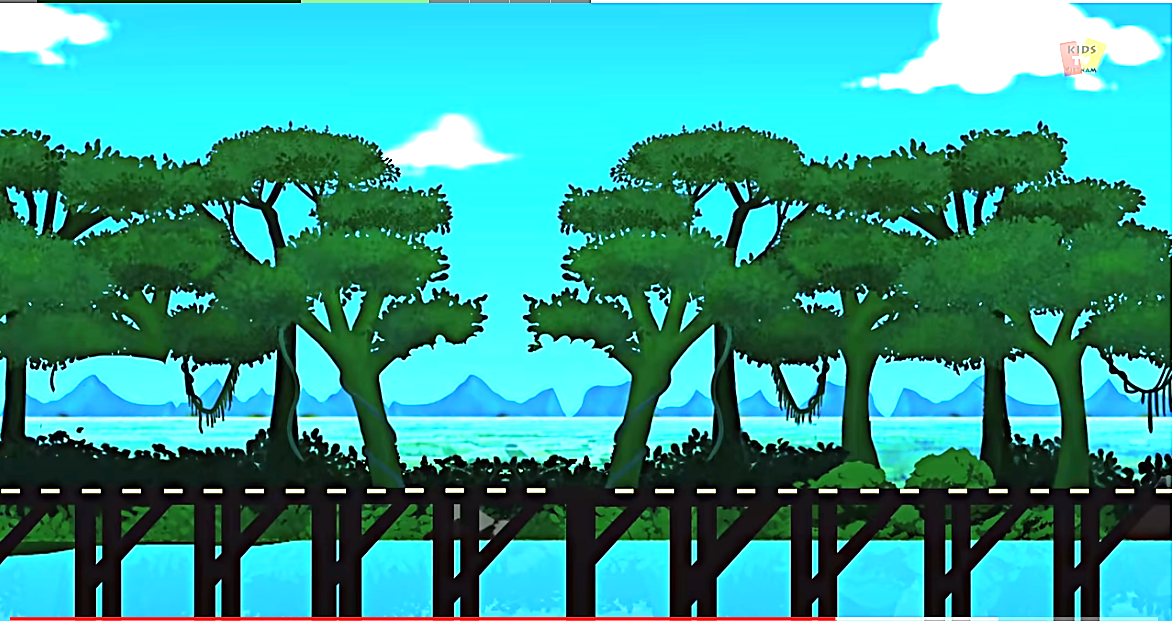 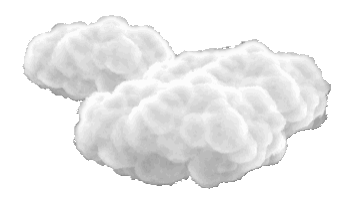 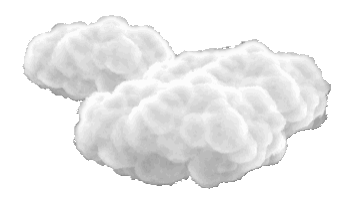 C. Biển báo đường dành cho đi xe đạp
B. Biển báo cấm đi xe máy
A. Biển báo cấm đi xe đạp
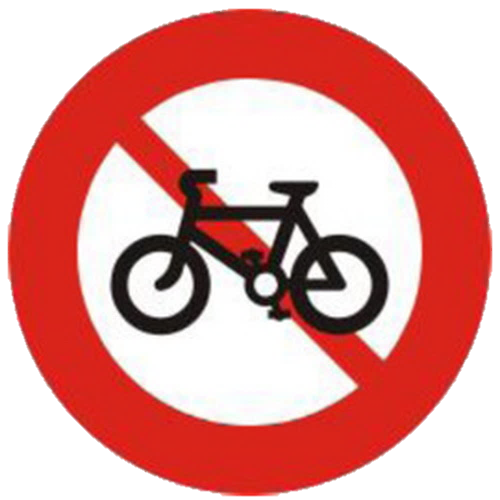 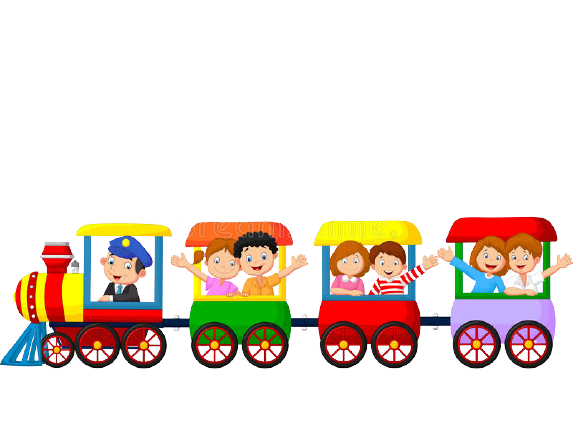 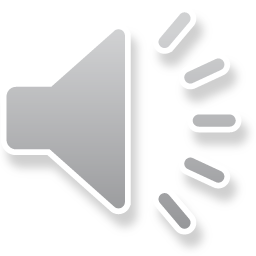 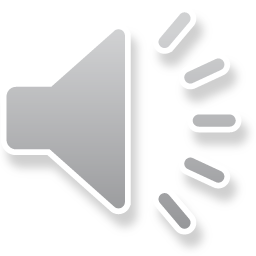 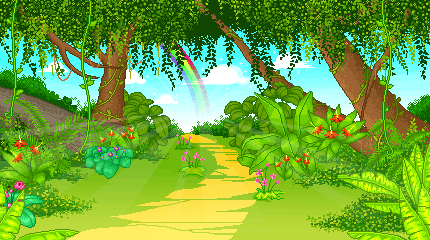 B. Biển báo cấm đi xe đạp
C. Biển báo cấm đi xe máy
A. Biển báo chỉ dẫn cầu vượt qua đường cho người đi bộ
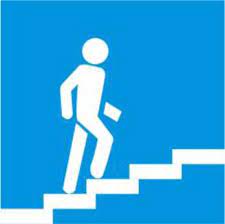 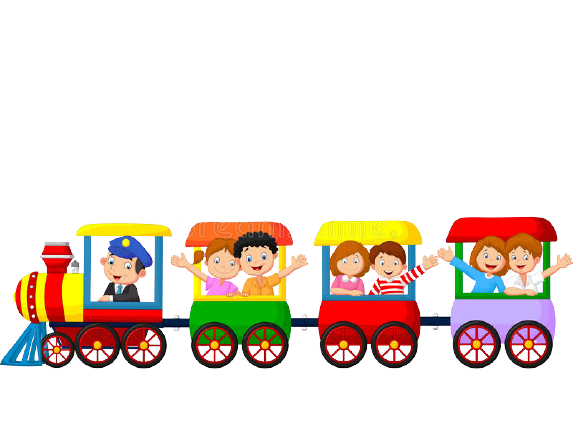 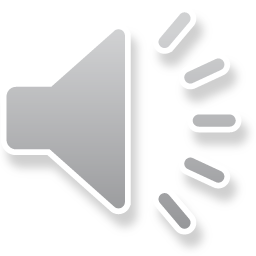 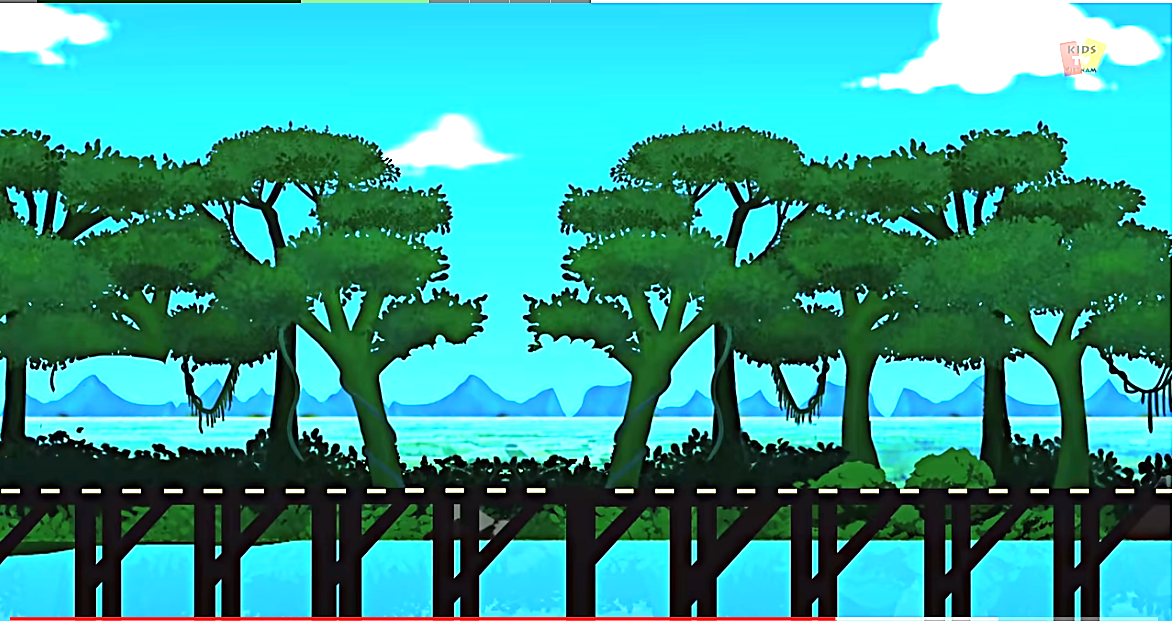 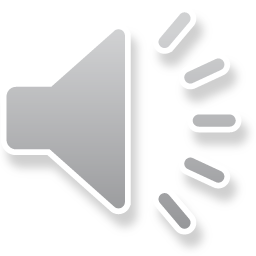 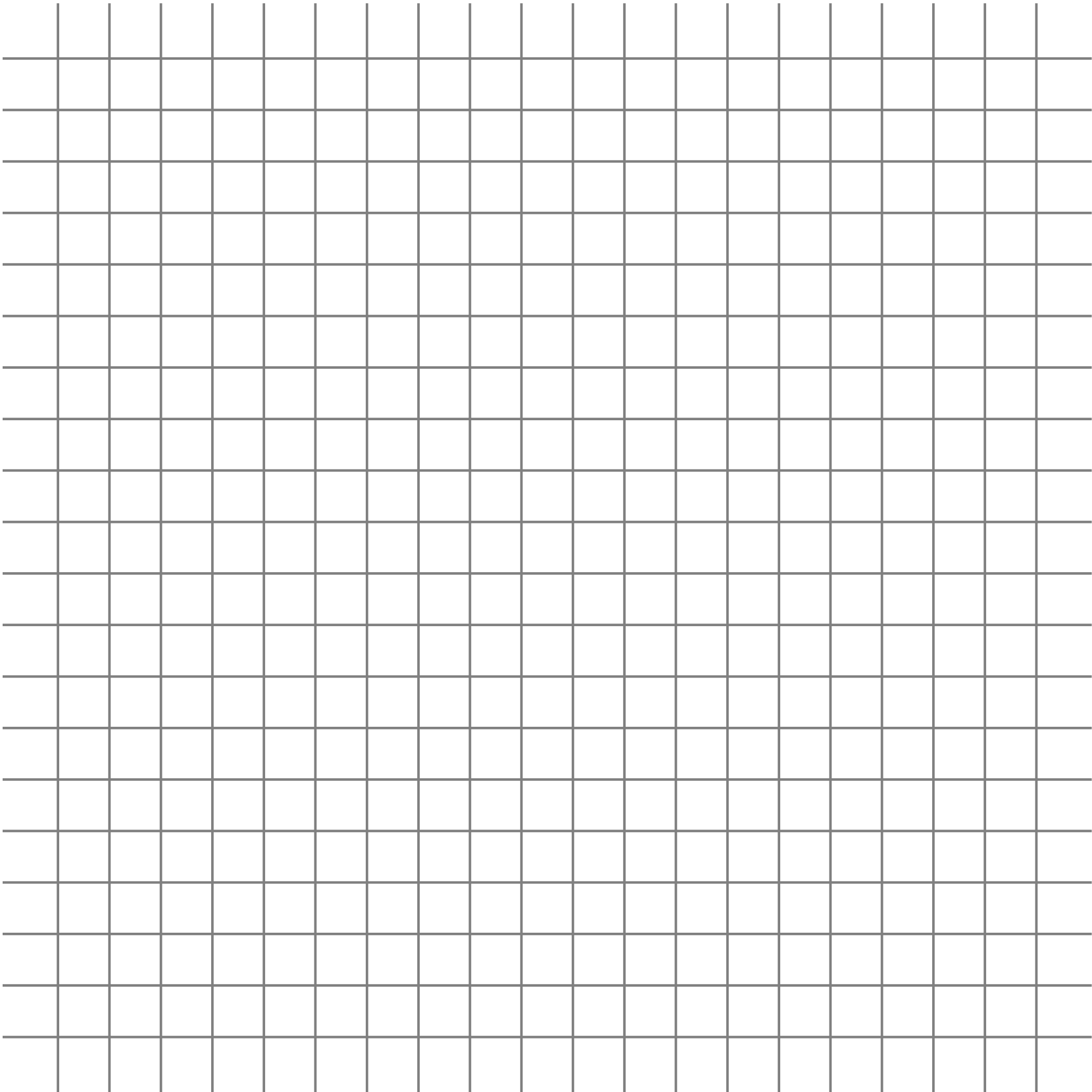 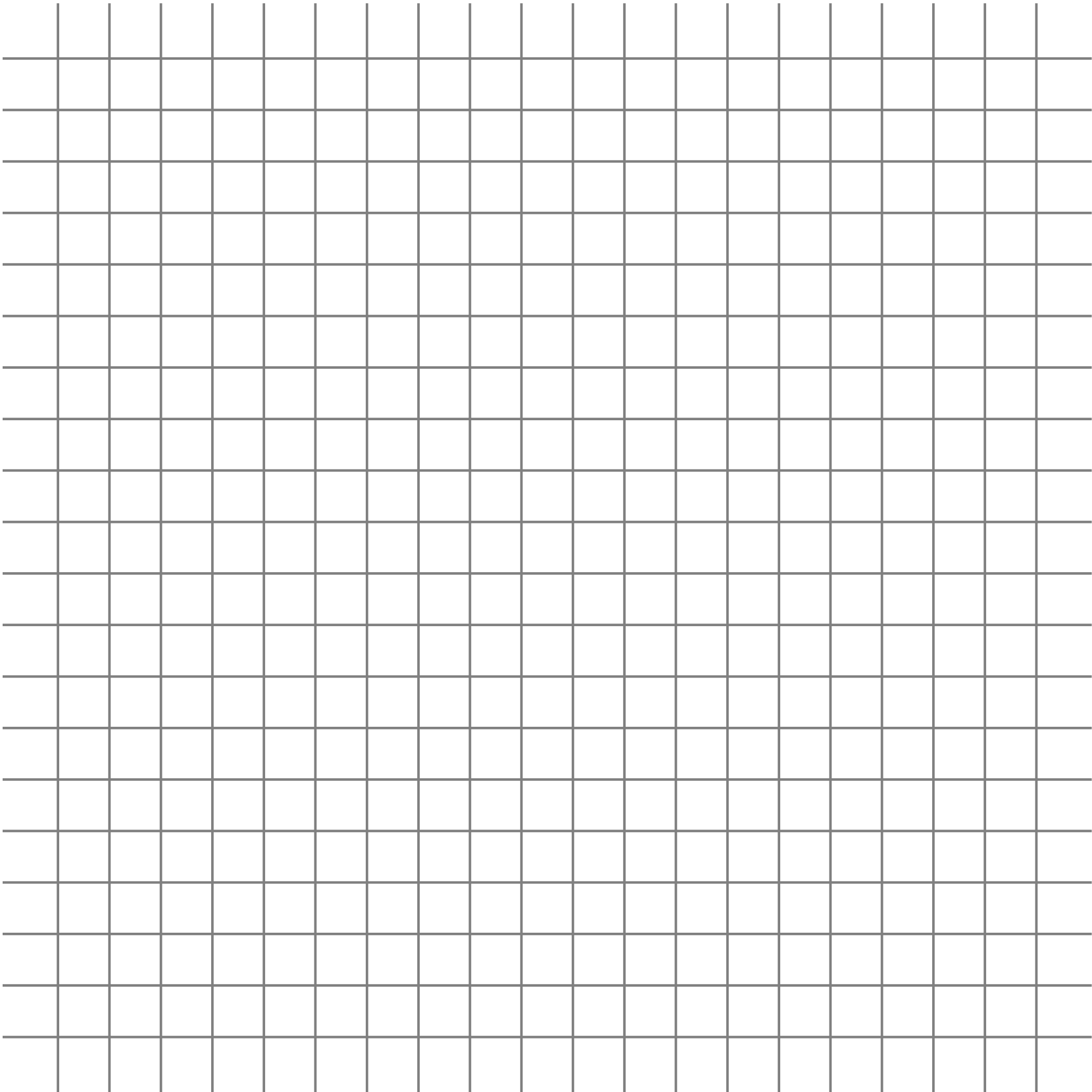 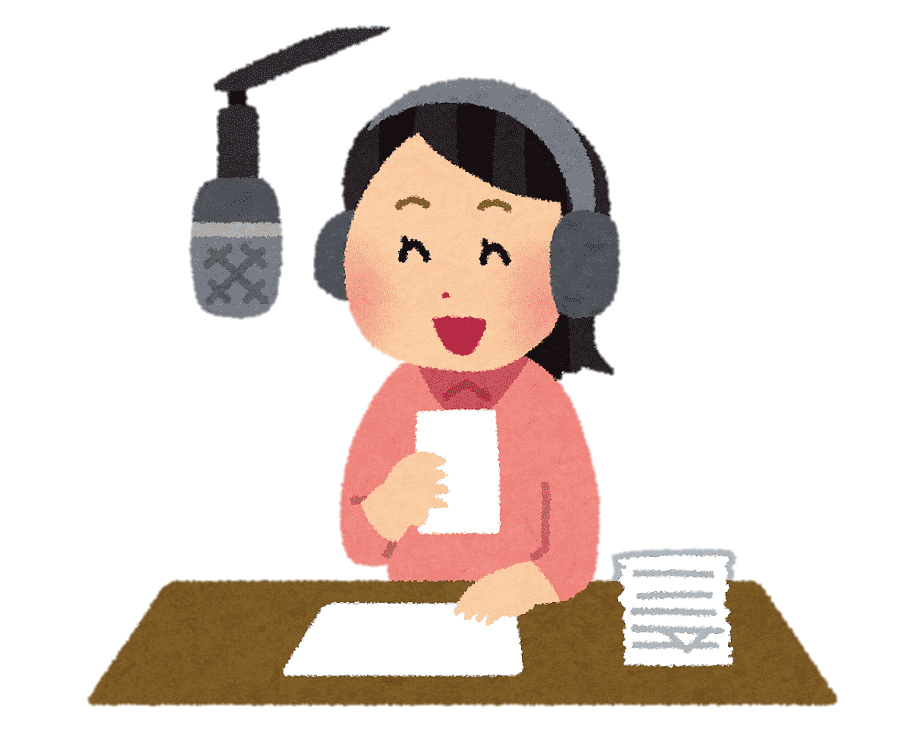 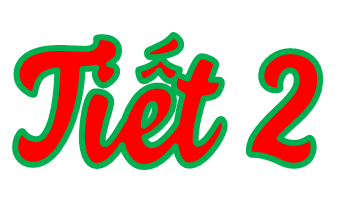 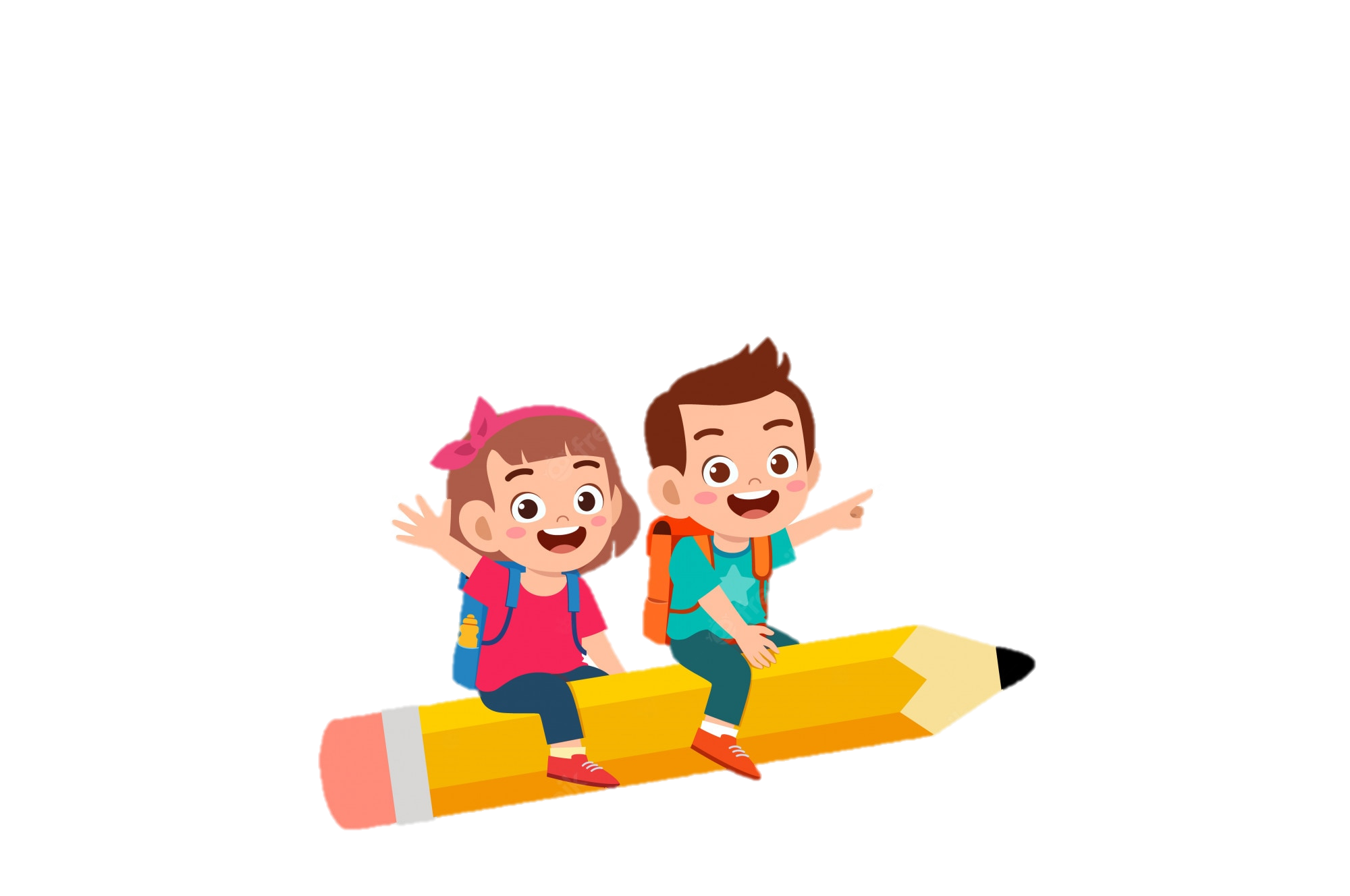 Khám phá.
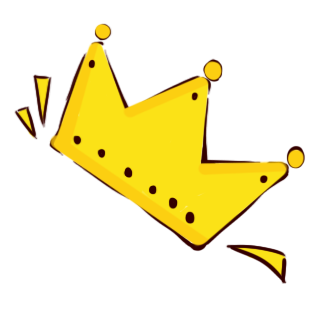 Tìm hiểu các quy định khi tham gia giao thông.
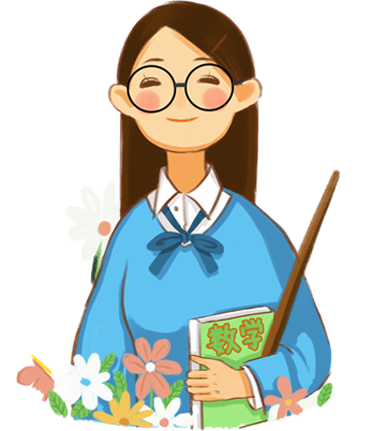 Dựa vào hình và thông tin dưới đây, em cùng bạn thảo luận về một số quy định khi tham gia giao thông.
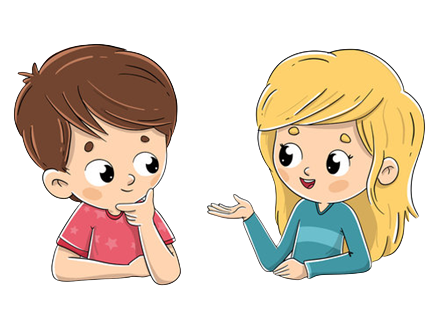 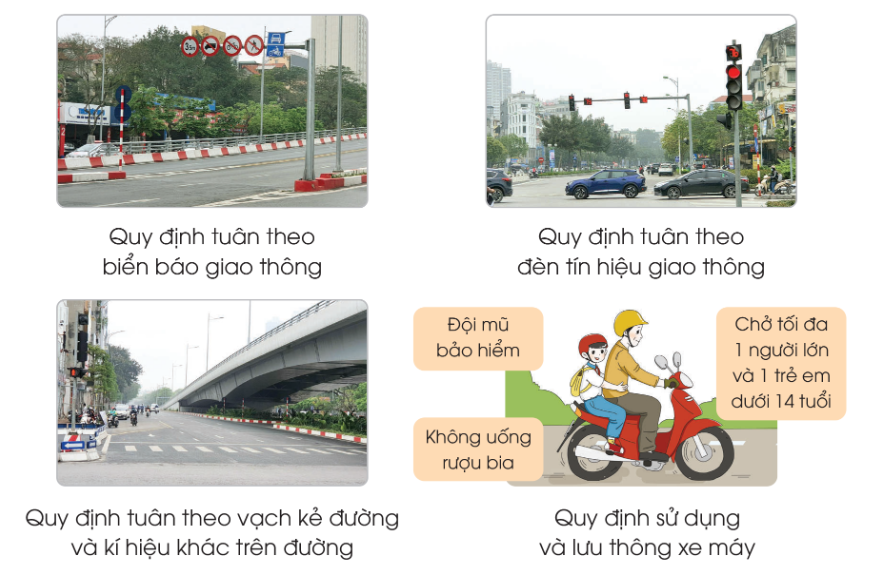 Thảo luận nhóm đôi.
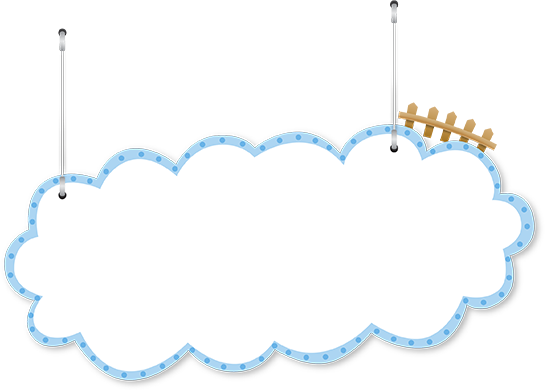 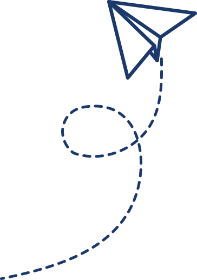 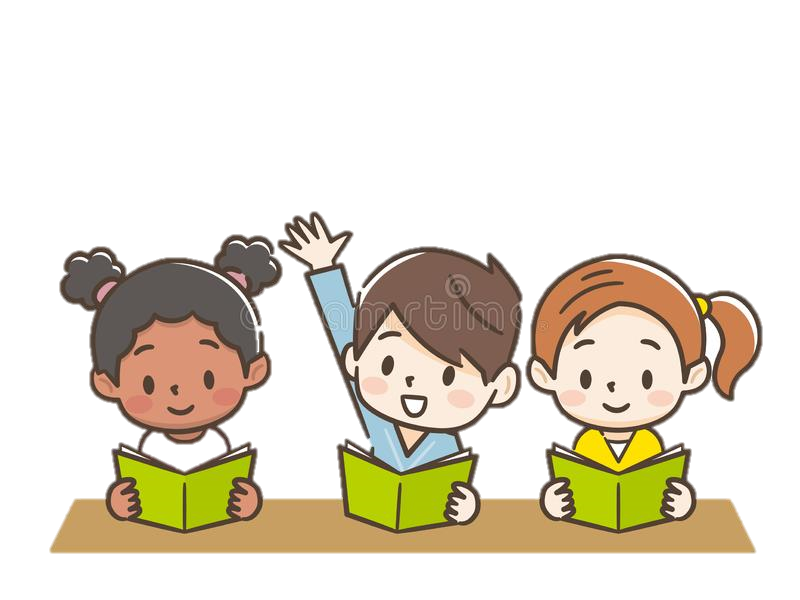 Trao đổi trước lớp.
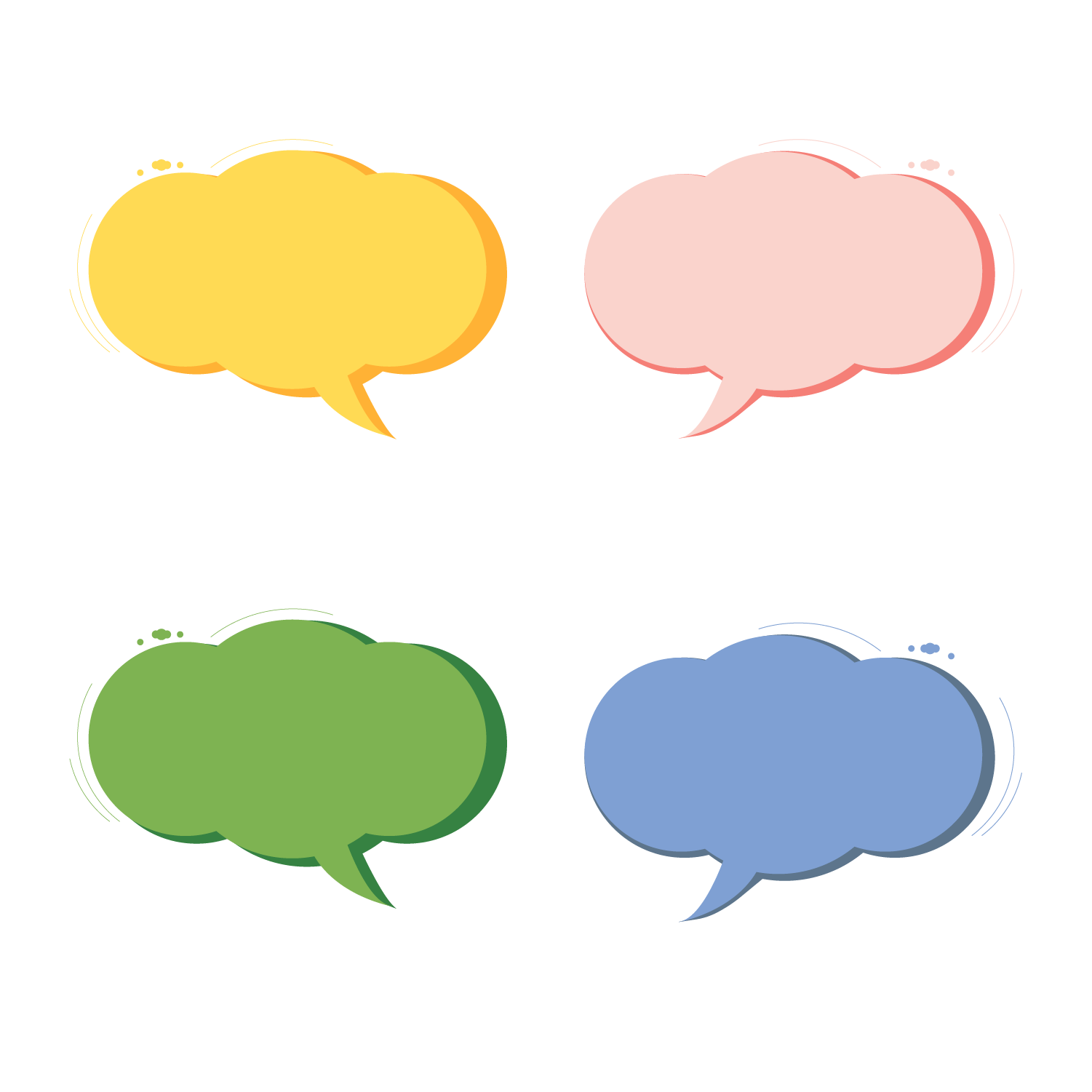 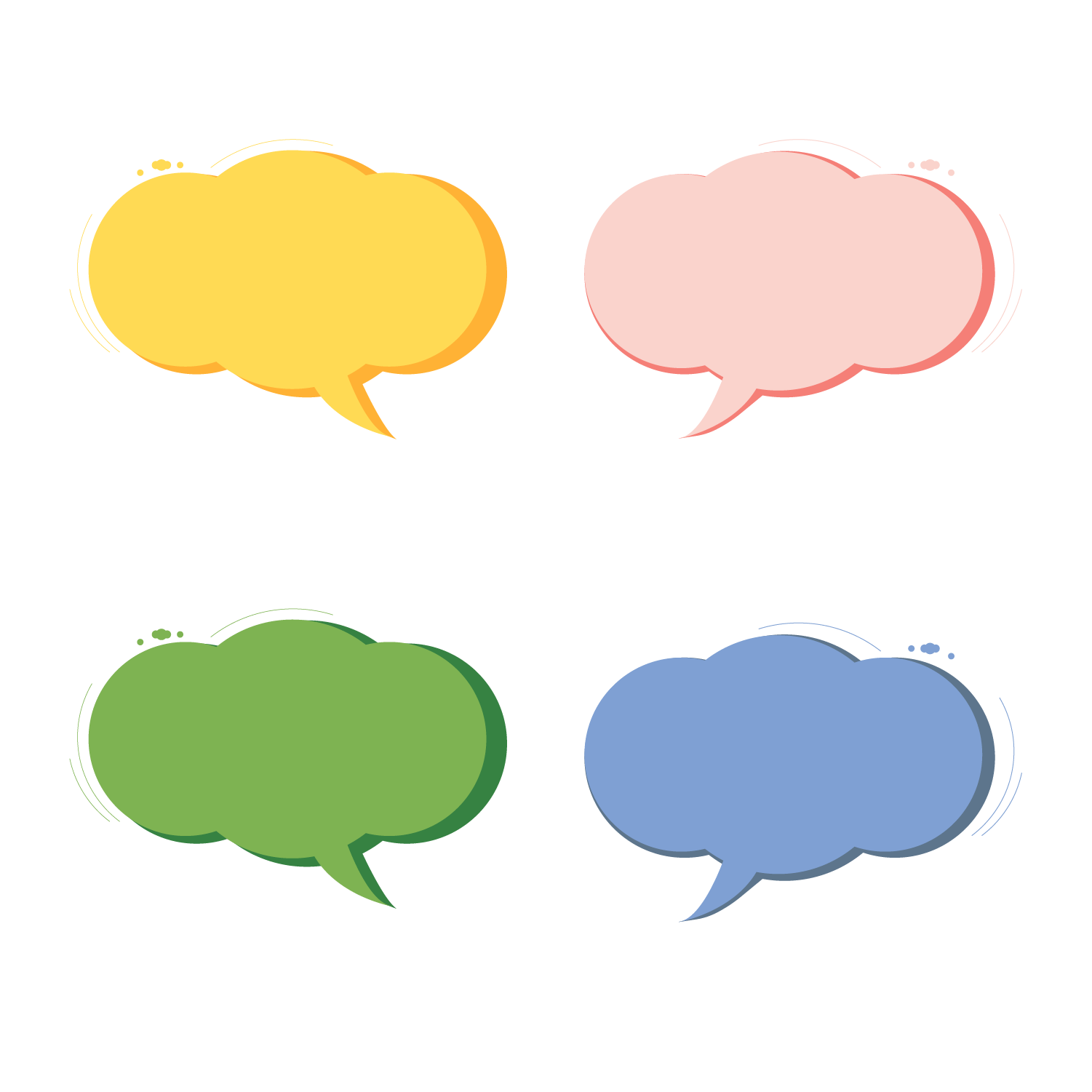 Trình bày
Nhận xét
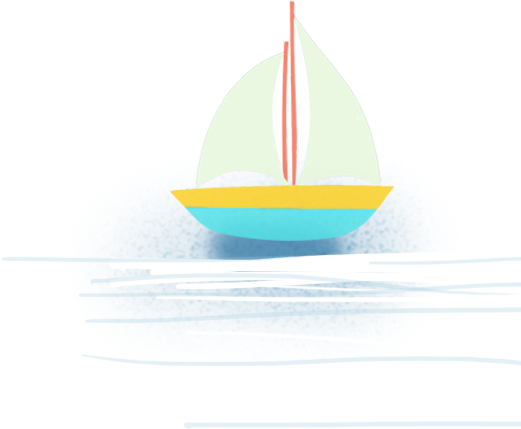 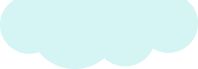 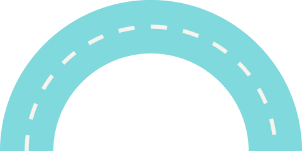 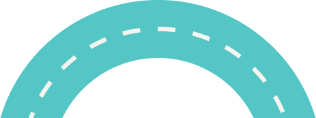 Một số quy định khi tham gia giao thông
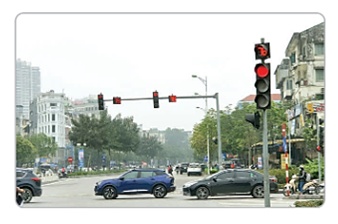 Quy định tuân theo biển báo giao thông.
Quy định tuân theo đèn tín hiệu giao thông.
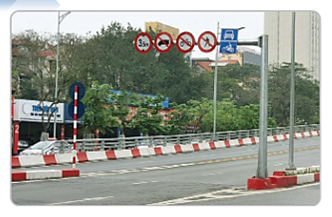 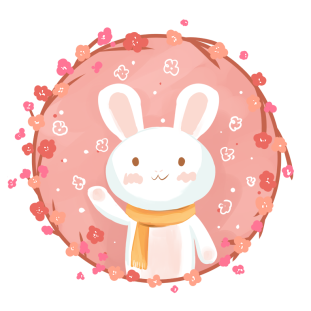 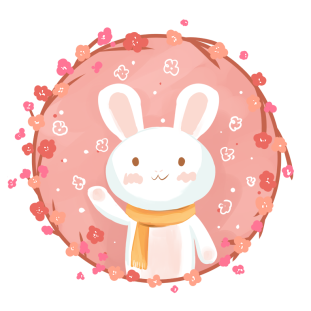 Một số quy định khi tham gia giao thông
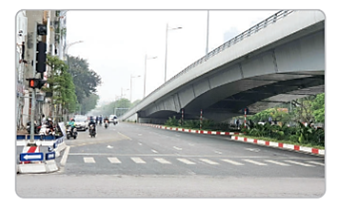 Quy định tuân theo vạch kẻ đường và tín hiệu khác trên đường.
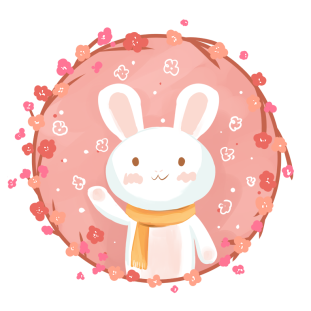 Một số quy định khi tham gia giao thông
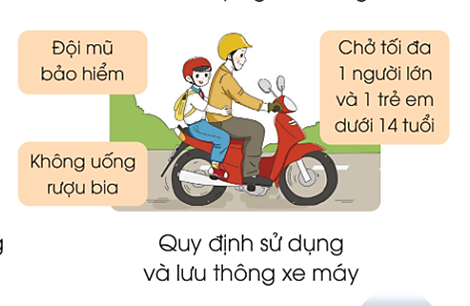 Quy định sử dụng và lưu thông xe máy.
+ Đội mũ bảo hiểm khi tham gia giao thông.
+ Không uống rượu bia, chất kích thích,...
+ Chở tối đa 1 người lớn và 1 trẻ em dưới 14 tuổi.
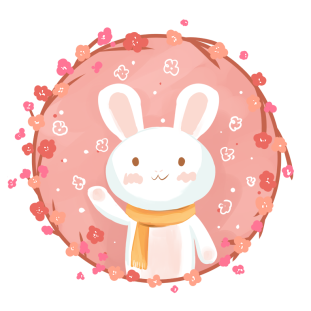 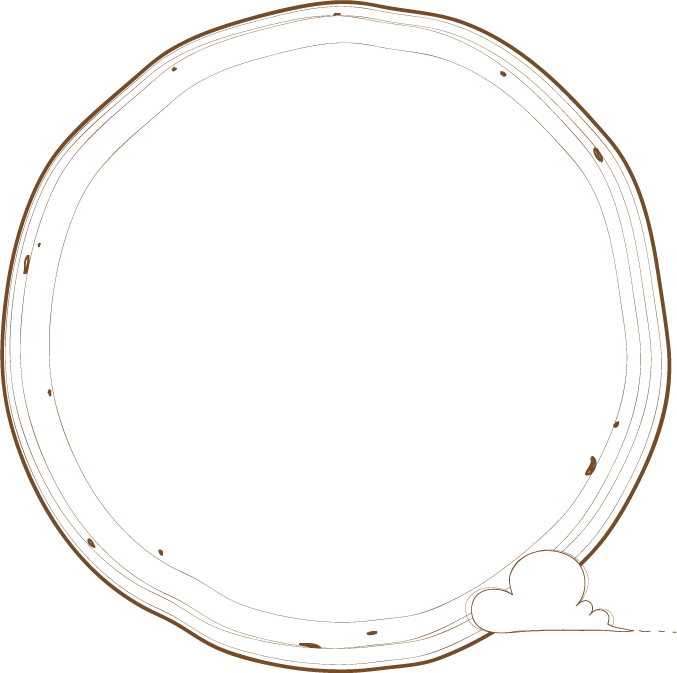 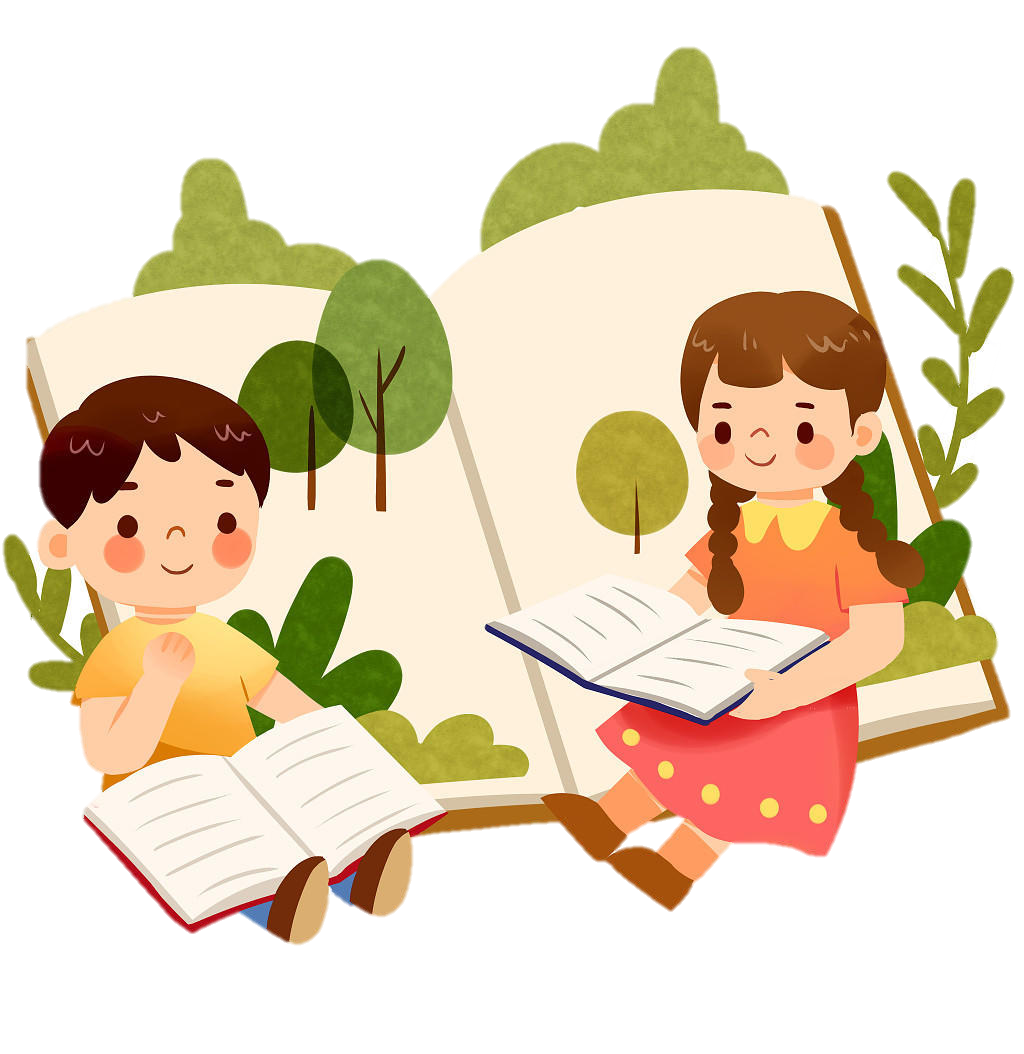 thỰC
HÀNH.
Chia sẻ với bạn về những việc em đã làm khi 
tham gia giao thông.
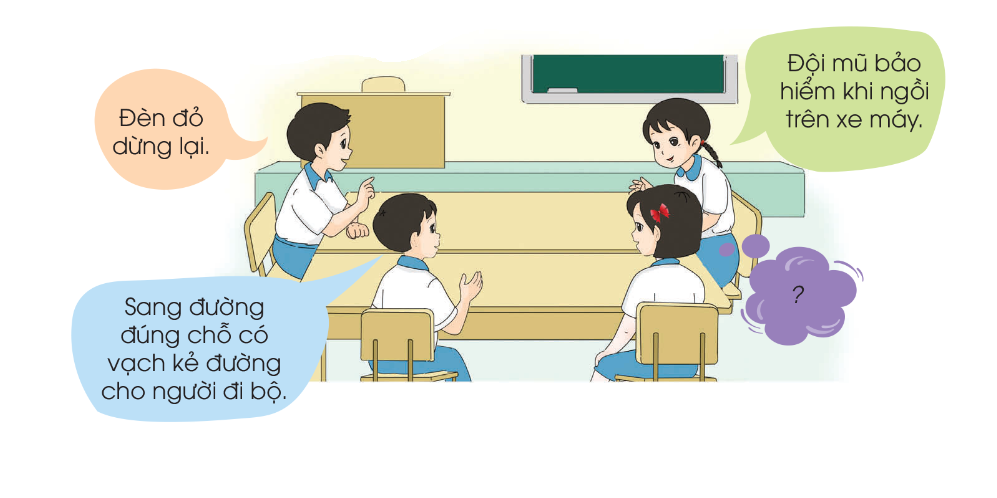 CHIA SẺ TRƯỚC LỚP
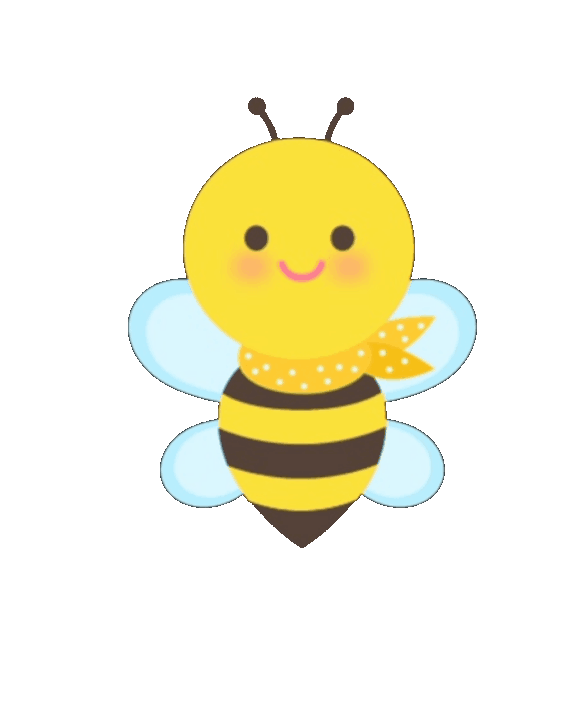 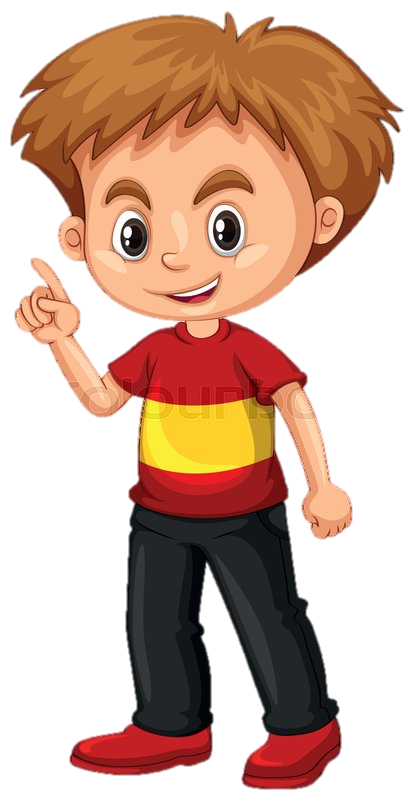 Một số việc học sinh có thể làm khi tham gia giao thông:
+ Tuân thủ đèn tín hiệu giao thông.
+ Đội mũ bảo hiểm khi ngồi trên xe máy.
+ Sang đường đúng chỗ có vạch kẻ đường cho người đi bộ.
+ Đi bộ trên vỉa hè hoặc sát lề đường (ở nơi không có vỉa hè).
+ Không chơi, đùa nghịch trên vỉa hè, lòng đường,..
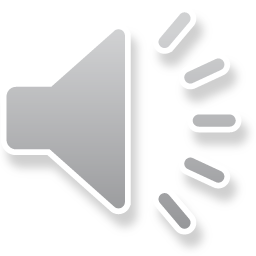 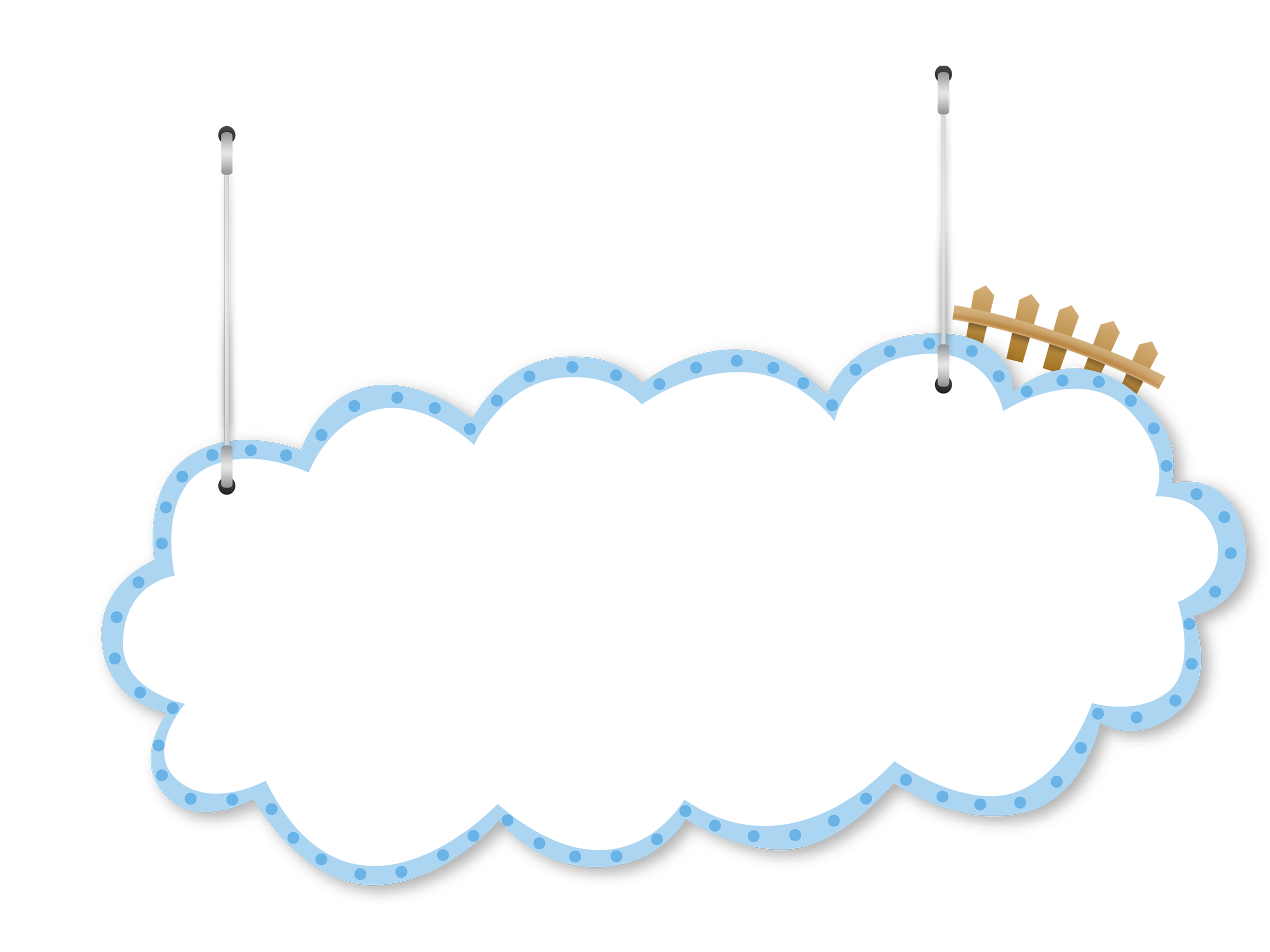 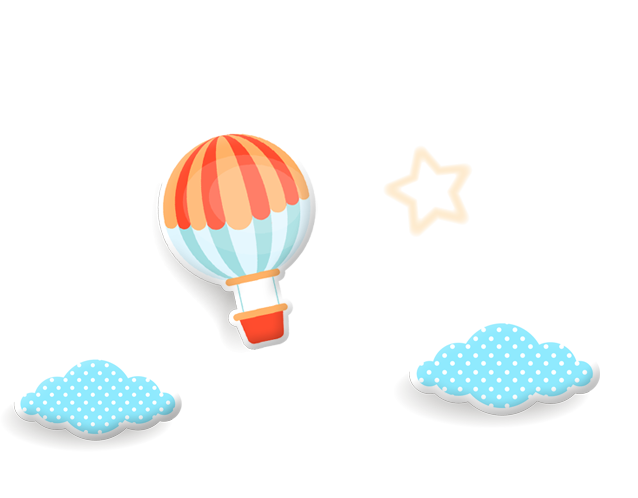 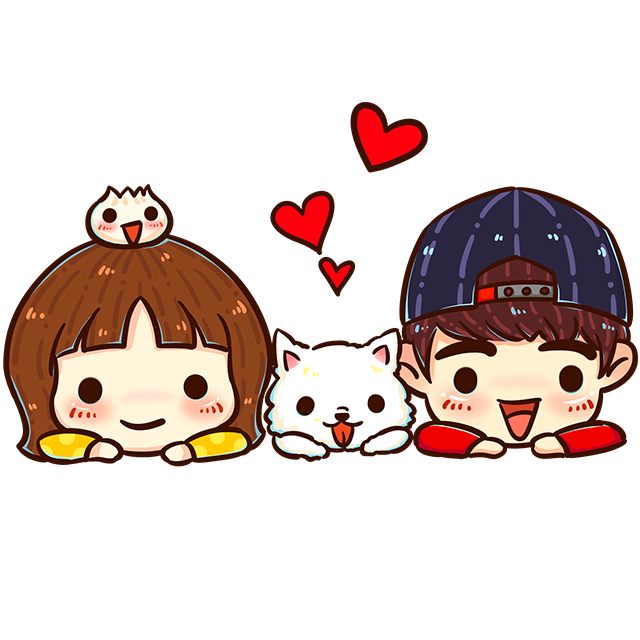 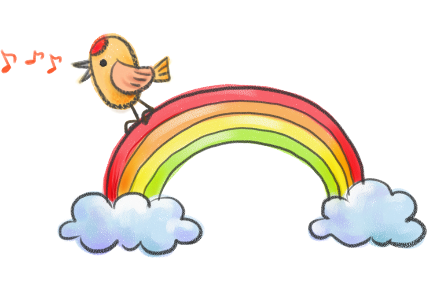 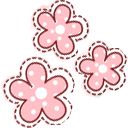 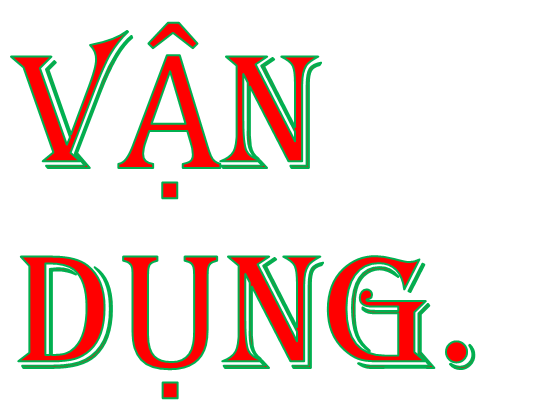 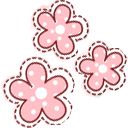 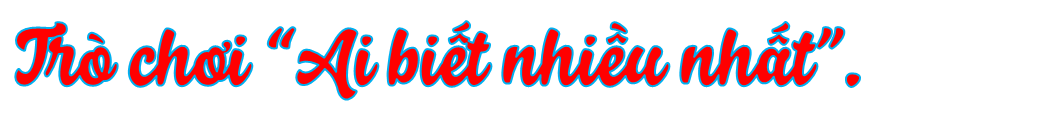 Viết những điều em biết khi tham gia giao thông.
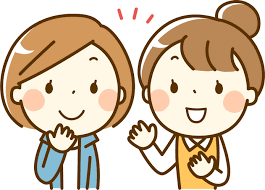 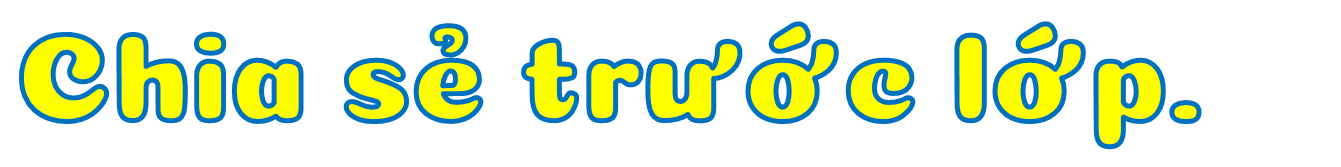 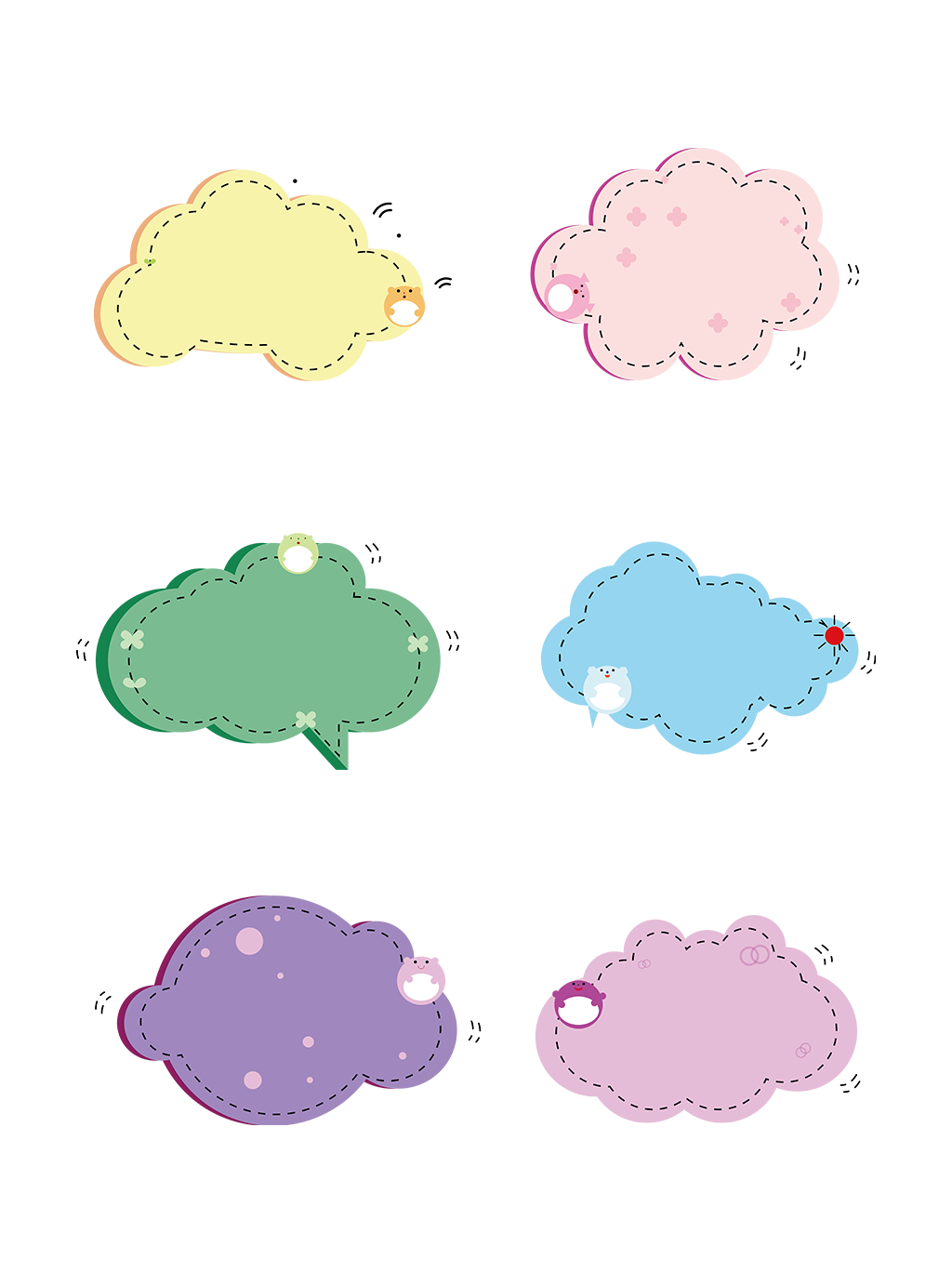 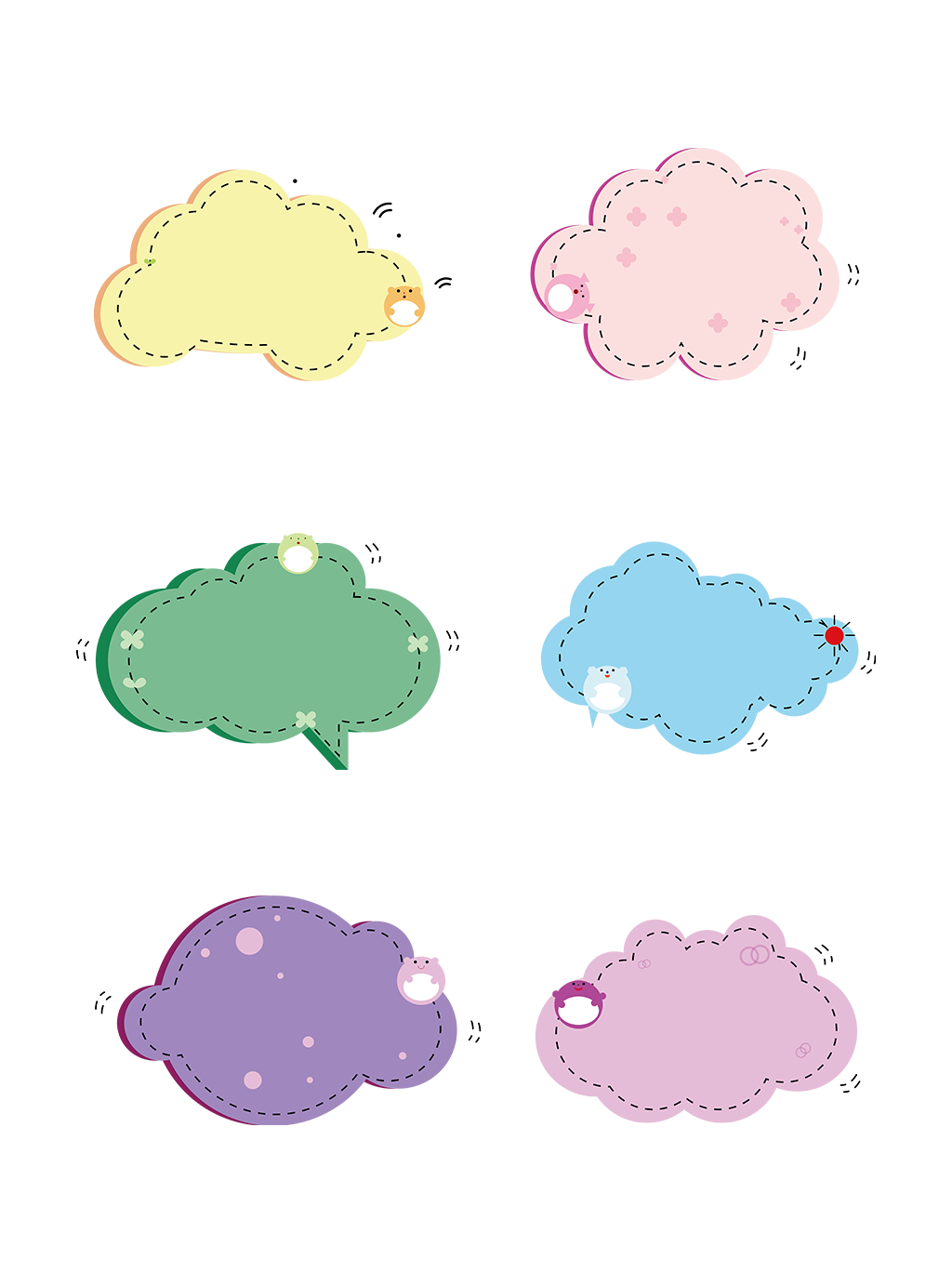 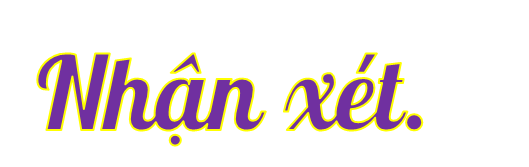 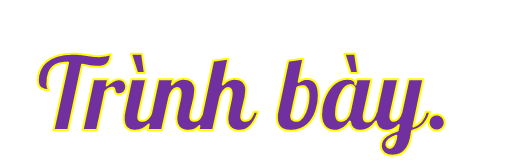 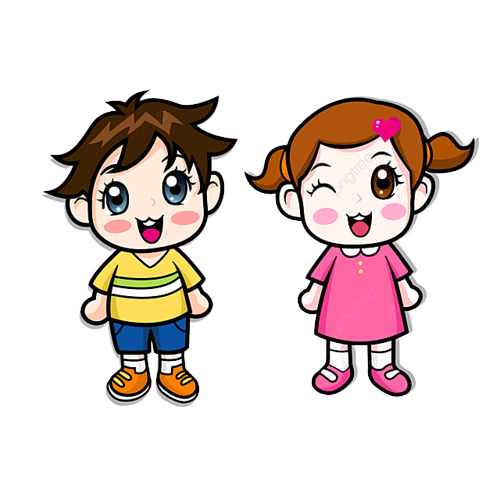 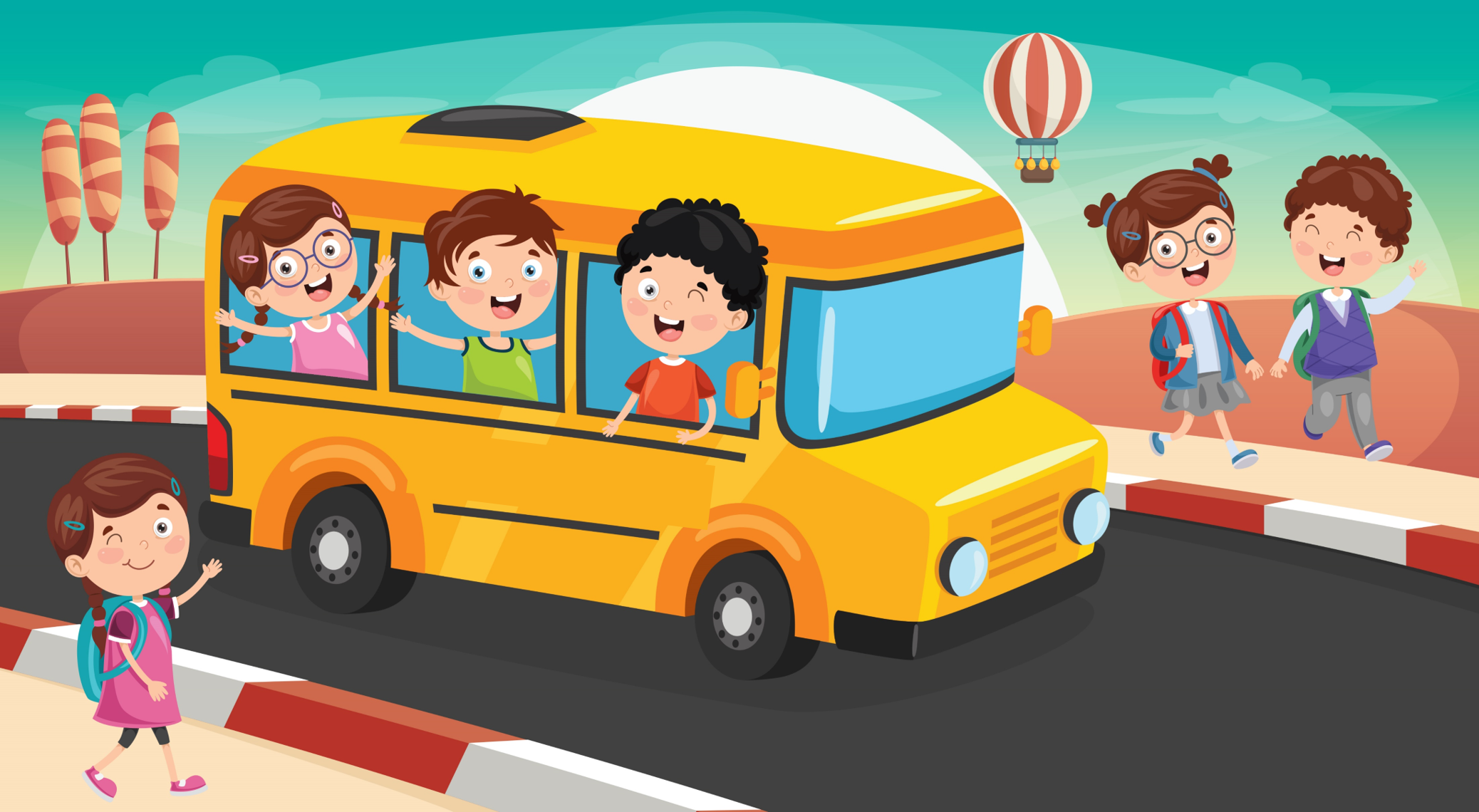 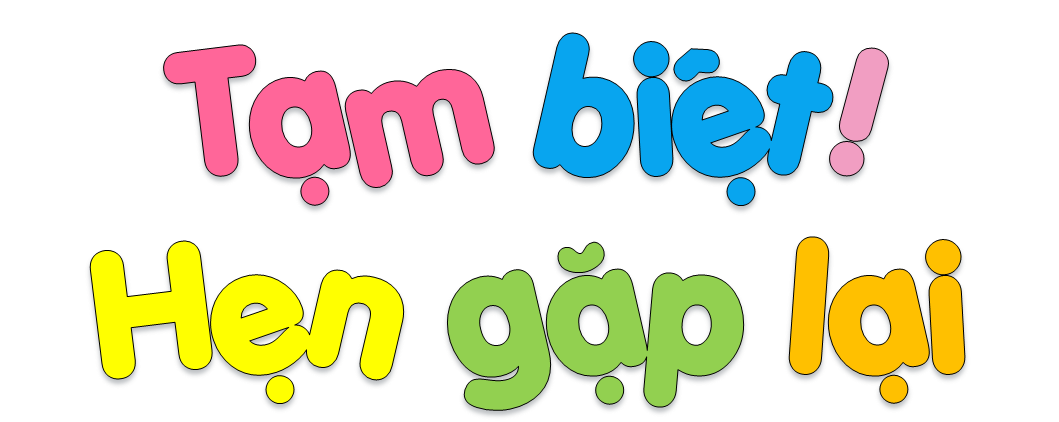